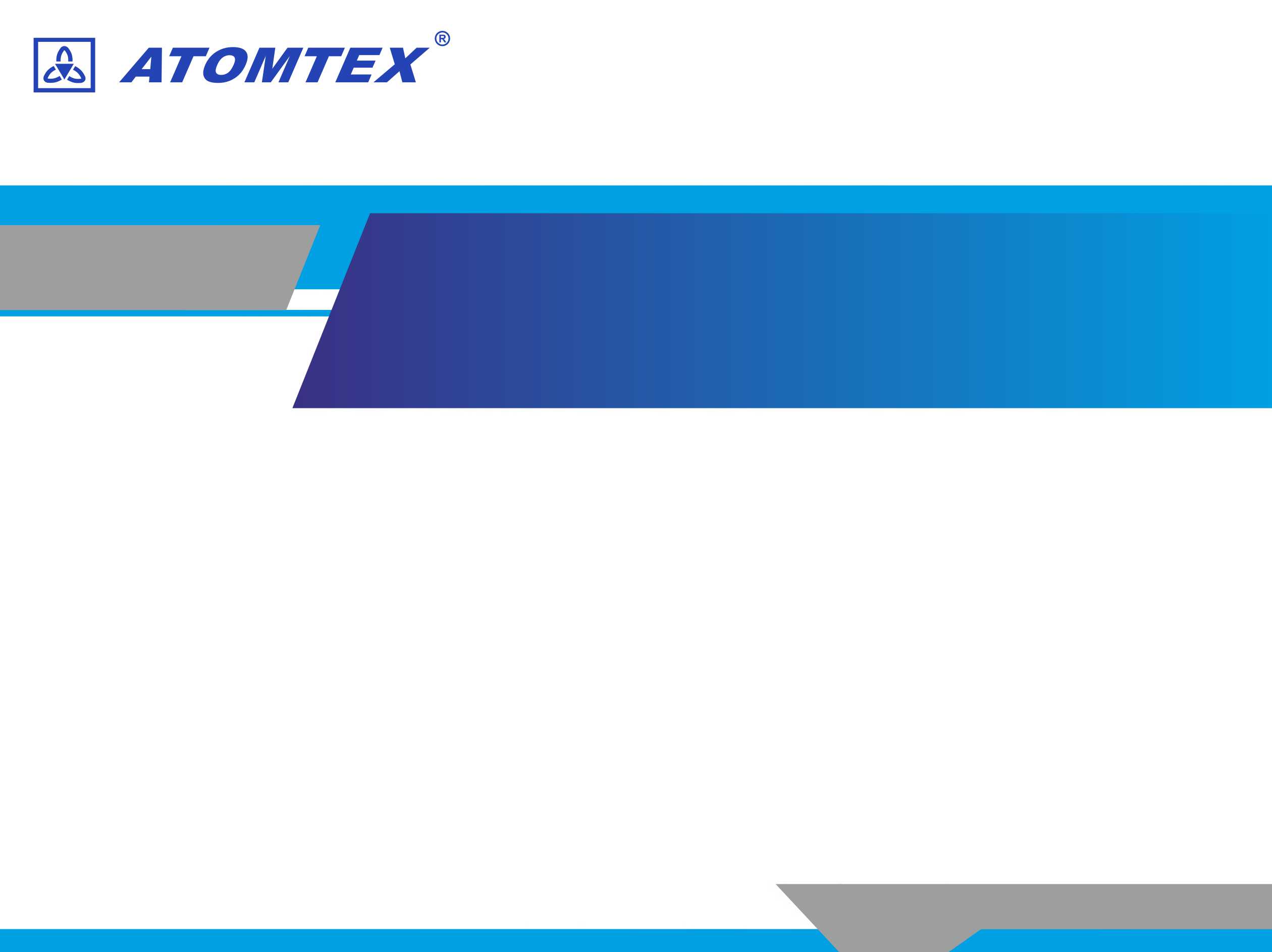 Конференция «Ядерное приборостроение. Актуальные вопросы разработки, производства, эксплуатации. Метрология ионизирующих излучений», 21 – 24 октября 2019 г., г. Сочи
ПРИБОРЫ   И   ТЕХНОЛОГИИ   ДЛЯ   ЯДЕРНЫХ   ИЗМЕРЕНИЙ   И   РАДИАЦИОННОГО   КОНТРОЛЯ
Автоматизированный пост радиационного контроля для систем мониторинга окружающей среды
1Быстров Е.В., Васильев П.Н., Дубатовка Д.Д., Кожемякин В.А., 
2Кучинский П.В., Новик А.Н.

¹Научно-производственное предприятие «АТОМТЕХ», Республика Беларусь, г. Минск
²НИИПФП им. А.Н. Севченко БГУ, Республика Беларусь, г. Минск
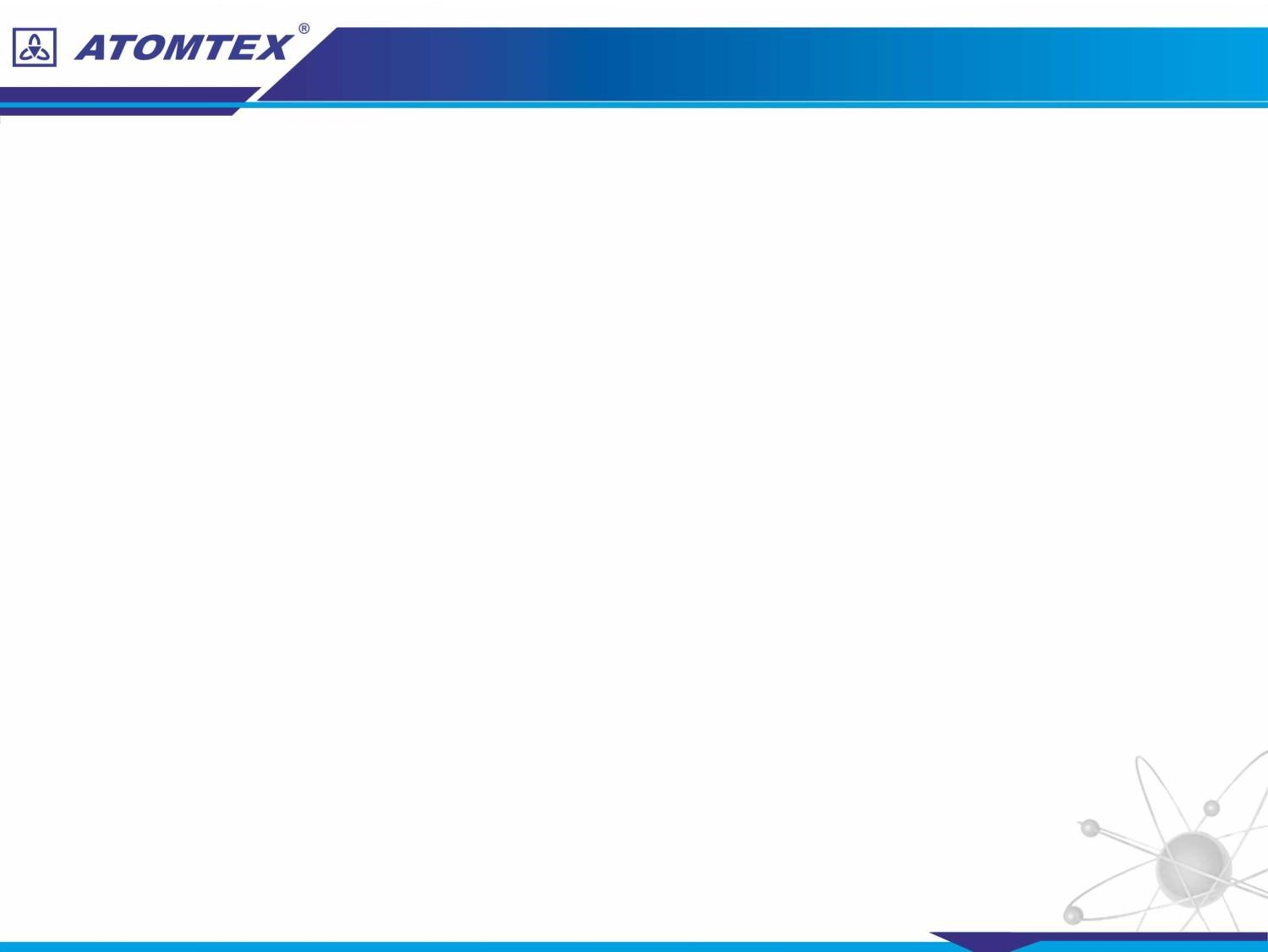 Постановка задачи
Современные требования к мониторингу состояния окружающей среды требуют от постов радиационного контроля не только информацию об уровне радиационного фона, но и информацию о конкретных радионуклидах, присутствующих в окружающей среде вокруг радиационно-опасного объекта. 
Для решения поставленной задачи был разработан пост радиационного контроля ПРК-АТ2341.
ПРК-АТ2341 обеспечивает непрерывный автоматизированный контроль радиационной и метеорологической обстановки, а также передачу информации о направлении распространения аварийного выброса и его характеристиках.
На основе данных, полученных с поста радиационного контроля (далее ПРК), можно провести точные прогнозные расчеты распространения выброса в атмосфере.
www.atomtex.com
ПРИБОРЫ   И   ТЕХНОЛОГИИ   ДЛЯ   ЯДЕРНЫХ   ИЗМЕРЕНИЙ   И   РАДИАЦИОННОГО   КОНТРОЛЯ
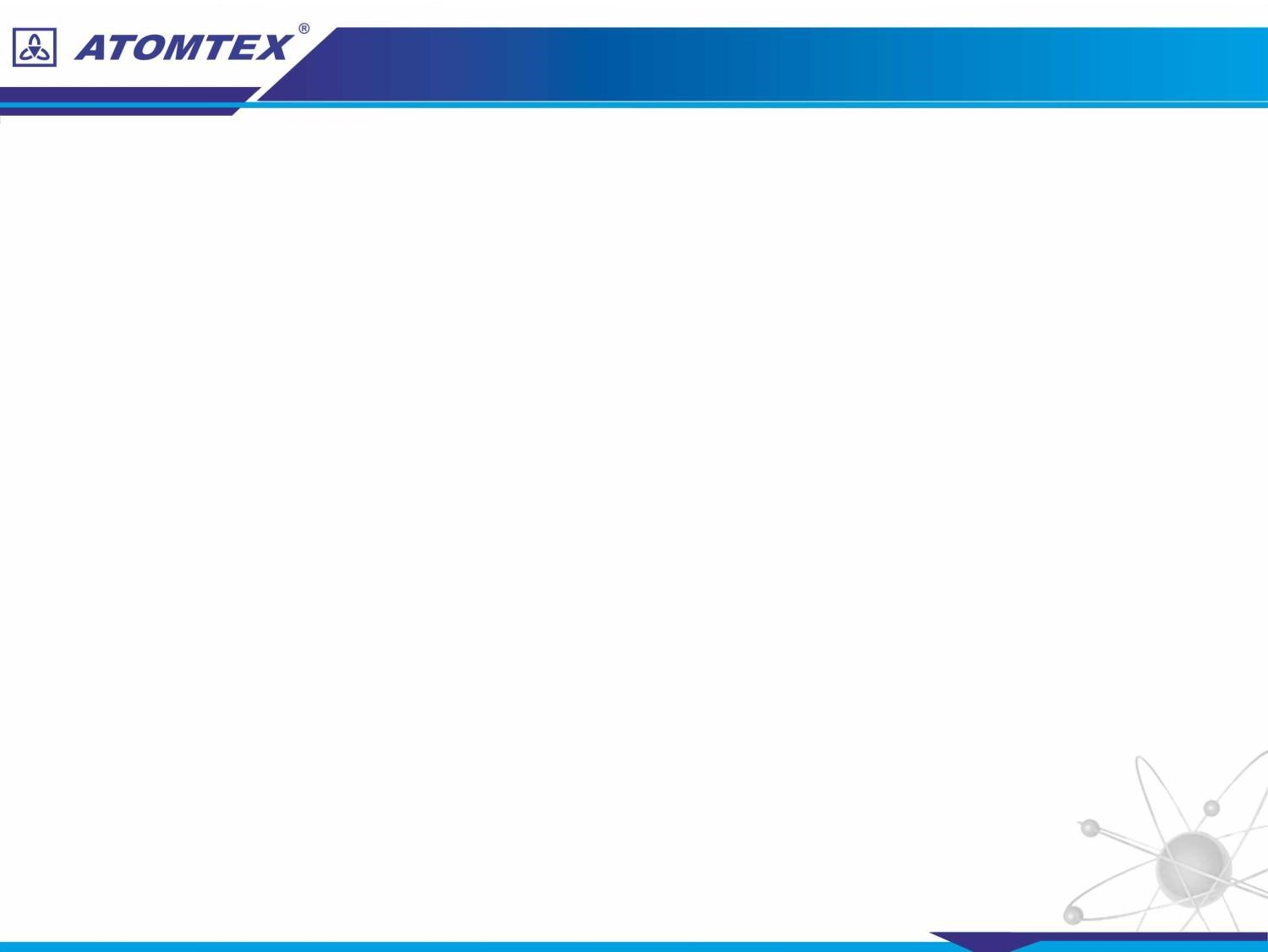 Реализация проекта
Для осуществления радиационно-метеорологического мониторинга окружающей среды вокруг Белорусской АЭС как на этапе строительства до ввода в эксплуатацию, так и на этапе ее эксплуатации специалистами предприятия «АТОМТЕХ» и НИИПФП им. А.Н. Севченко БГУ была разработана, изготовлена и развернута независимая автоматизированная система, состоящая из 10-ти постов радиационного контроля и центра реагирования, находящаяся в ведении Министерства природных ресурсов и охраны окружающей среды.
Пункты размещения ПРК с учетом «розы ветров»:
Гродненская область: г. Островец, г. Ошмяны, аг. Михалишки, аг. Гервяты, 
аг. Кемелишки, д. Трокеники 1, д. Гудогай,  д. Котловка.
Витебская область: г.п. Лынтупы.
Минская область: п. Нарочь.
Центр реагирования размещен на территории Республиканского центра по гидрометеорологии, контролю радиоактивного загрязнения и мониторингу окружающей среды (г. Минск). Канал связи с центром реагирования – GSM/GPRS  с двойным дублированием. 
Система мониторинга успешно функционирует в течение 2-х лет.
www.atomtex.com
ПРИБОРЫ   И   ТЕХНОЛОГИИ   ДЛЯ   ЯДЕРНЫХ   ИЗМЕРЕНИЙ   И   РАДИАЦИОННОГО   КОНТРОЛЯ
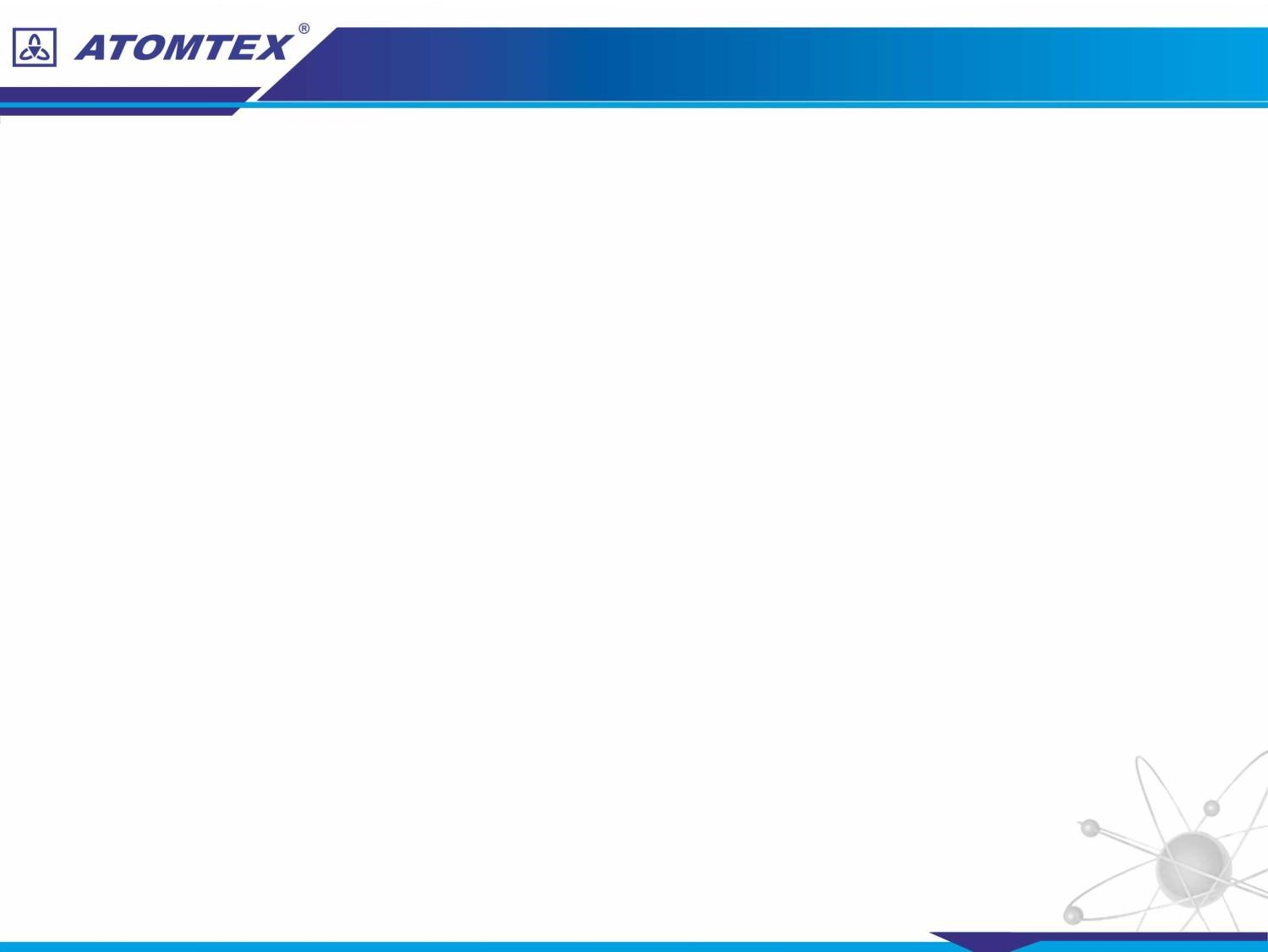 Структурная схема ПРК
www.atomtex.com
ПРИБОРЫ   И   ТЕХНОЛОГИИ   ДЛЯ   ЯДЕРНЫХ   ИЗМЕРЕНИЙ   И   РАДИАЦИОННОГО   КОНТРОЛЯ
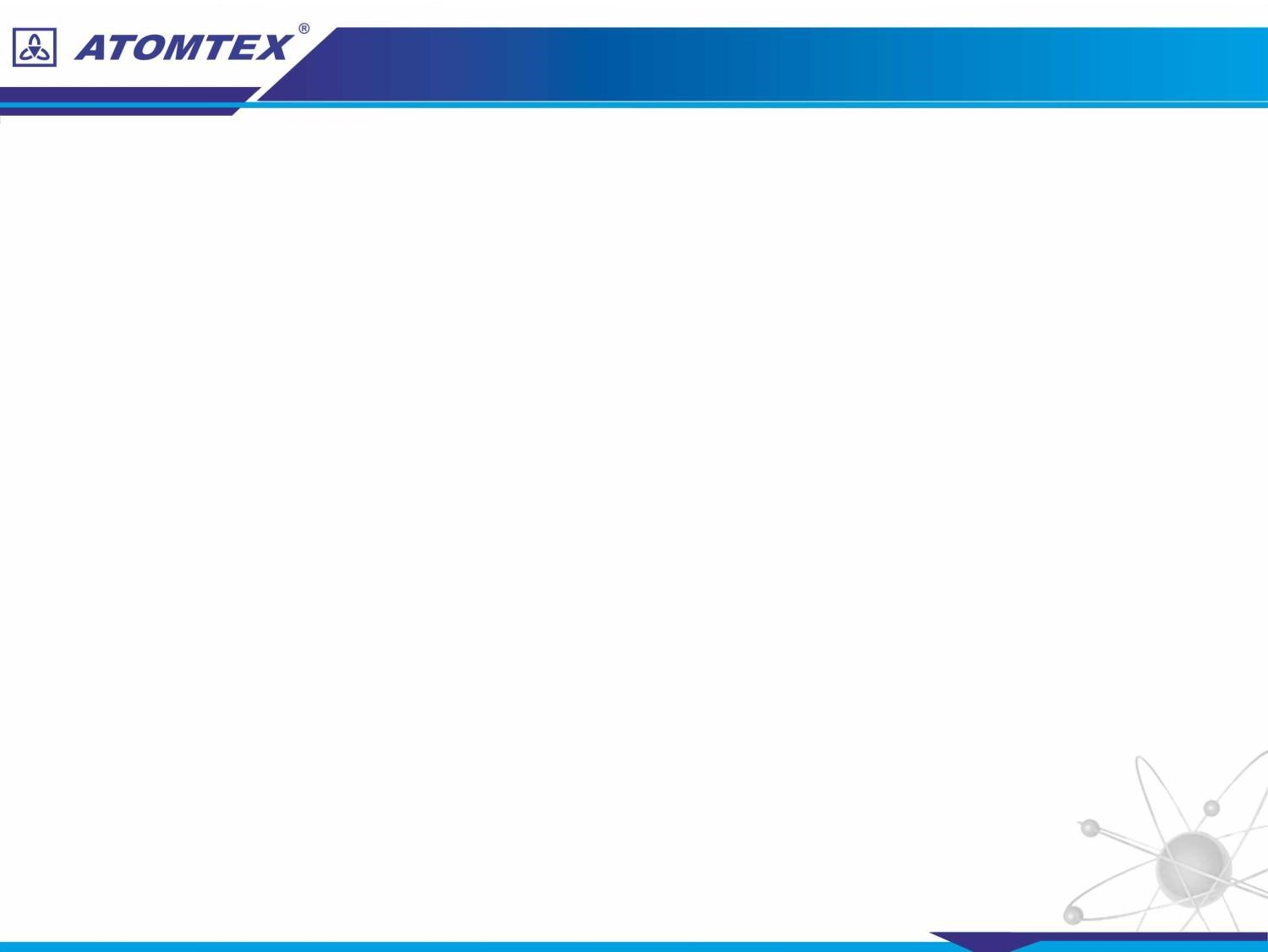 Основной вариант поста ПРК-АТ2341
www.atomtex.com
ПРИБОРЫ   И   ТЕХНОЛОГИИ   ДЛЯ   ЯДЕРНЫХ   ИЗМЕРЕНИЙ   И   РАДИАЦИОННОГО   КОНТРОЛЯ
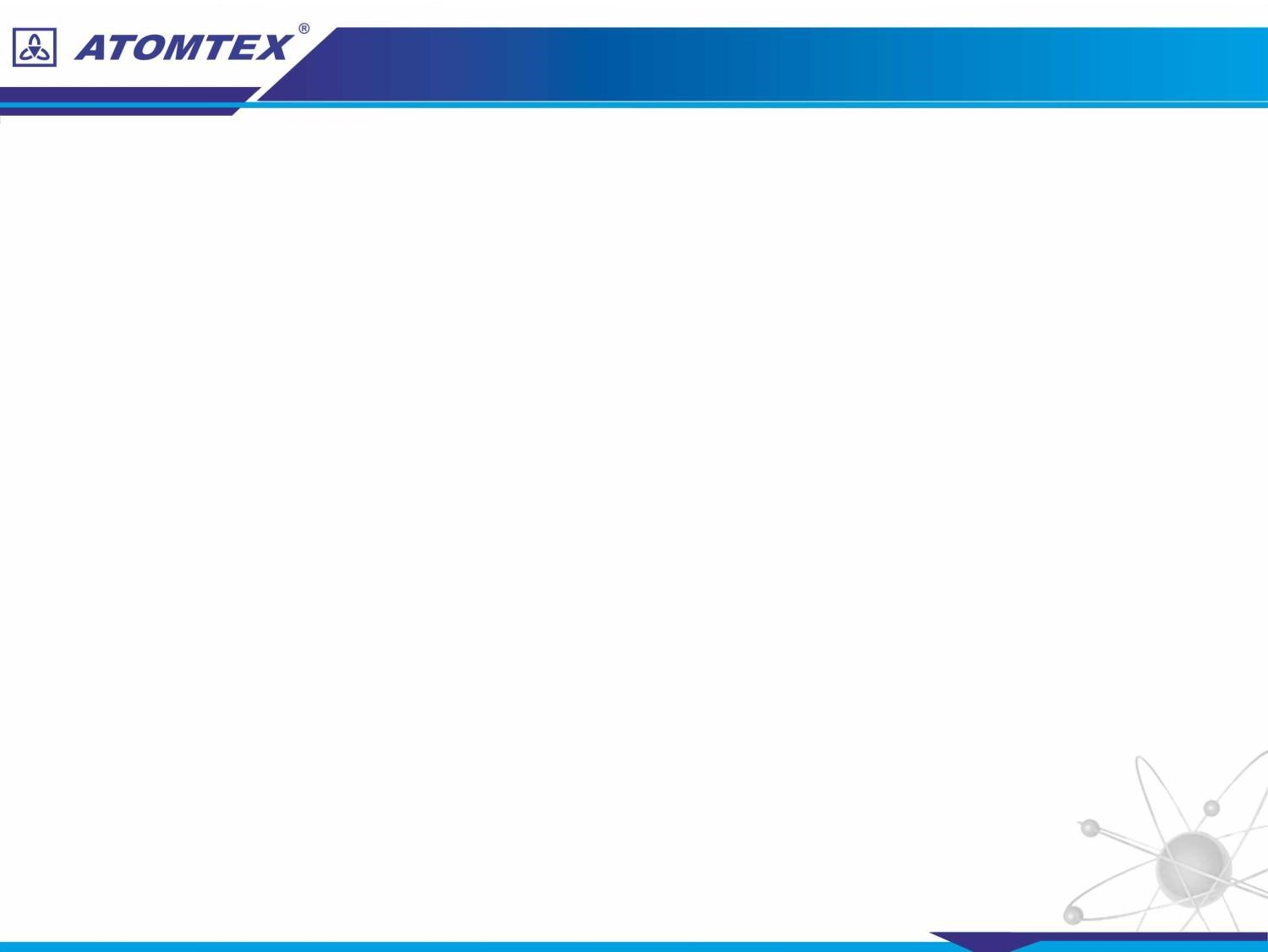 Пост радиационного контроля ПРК-АТ2341
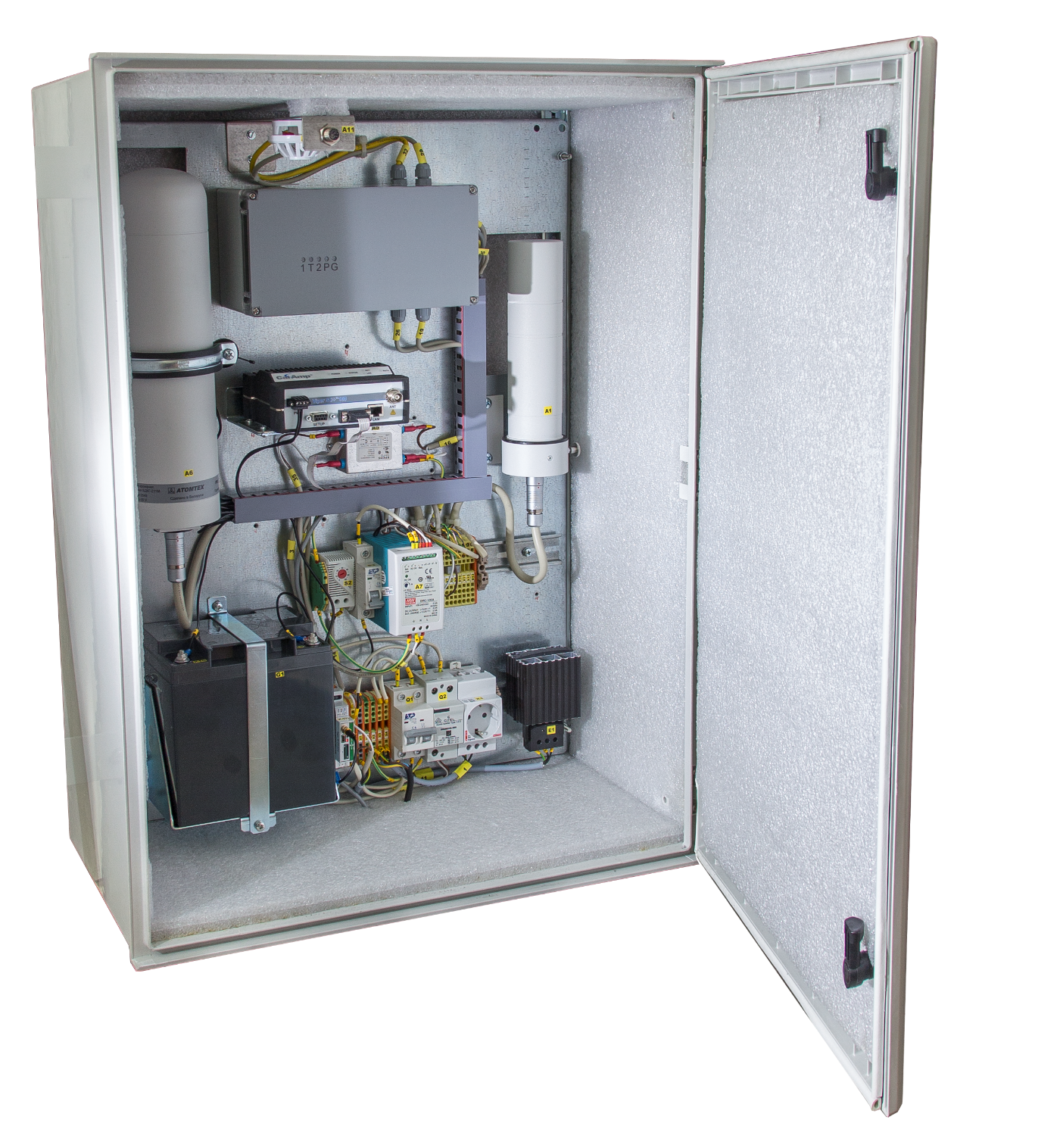 www.atomtex.com
ПРИБОРЫ   И   ТЕХНОЛОГИИ   ДЛЯ   ЯДЕРНЫХ   ИЗМЕРЕНИЙ   И   РАДИАЦИОННОГО   КОНТРОЛЯ
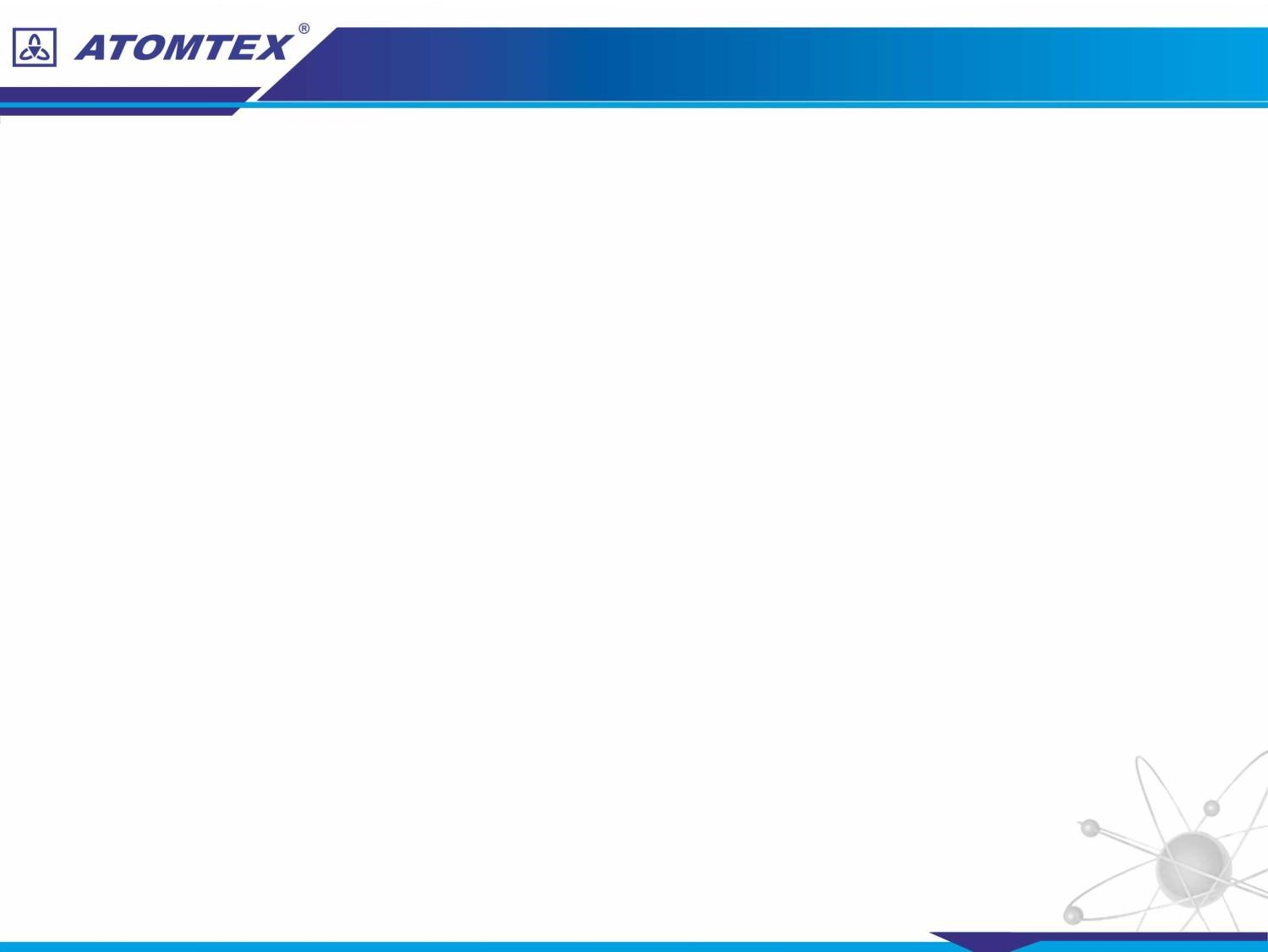 Состав ПРК
В состав ПРК входят интеллектуальные блоки детектирования гамма-излучения:
а) высокочувствительный сцинтилляционный спектрометрический интеллектуальный блок детектирования гамма-излучения БДКГ-11М (или БДКГ-211М), предназначенный для быстрого обнаружения гамма-излучения, измерения спектра гамма-излучения с последующим проведением идентификации радионуклидного состава, а также для измерения мощности амбиентного эквивалента дозы гамма-излучения; 

б) широкодиапазонный интеллектуальный блок детектирования гамма-излучения БДКГ-22, выполненный на комбинированном газоразрядном детекторе.
www.atomtex.com
ПРИБОРЫ   И   ТЕХНОЛОГИИ   ДЛЯ   ЯДЕРНЫХ   ИЗМЕРЕНИЙ   И   РАДИАЦИОННОГО   КОНТРОЛЯ
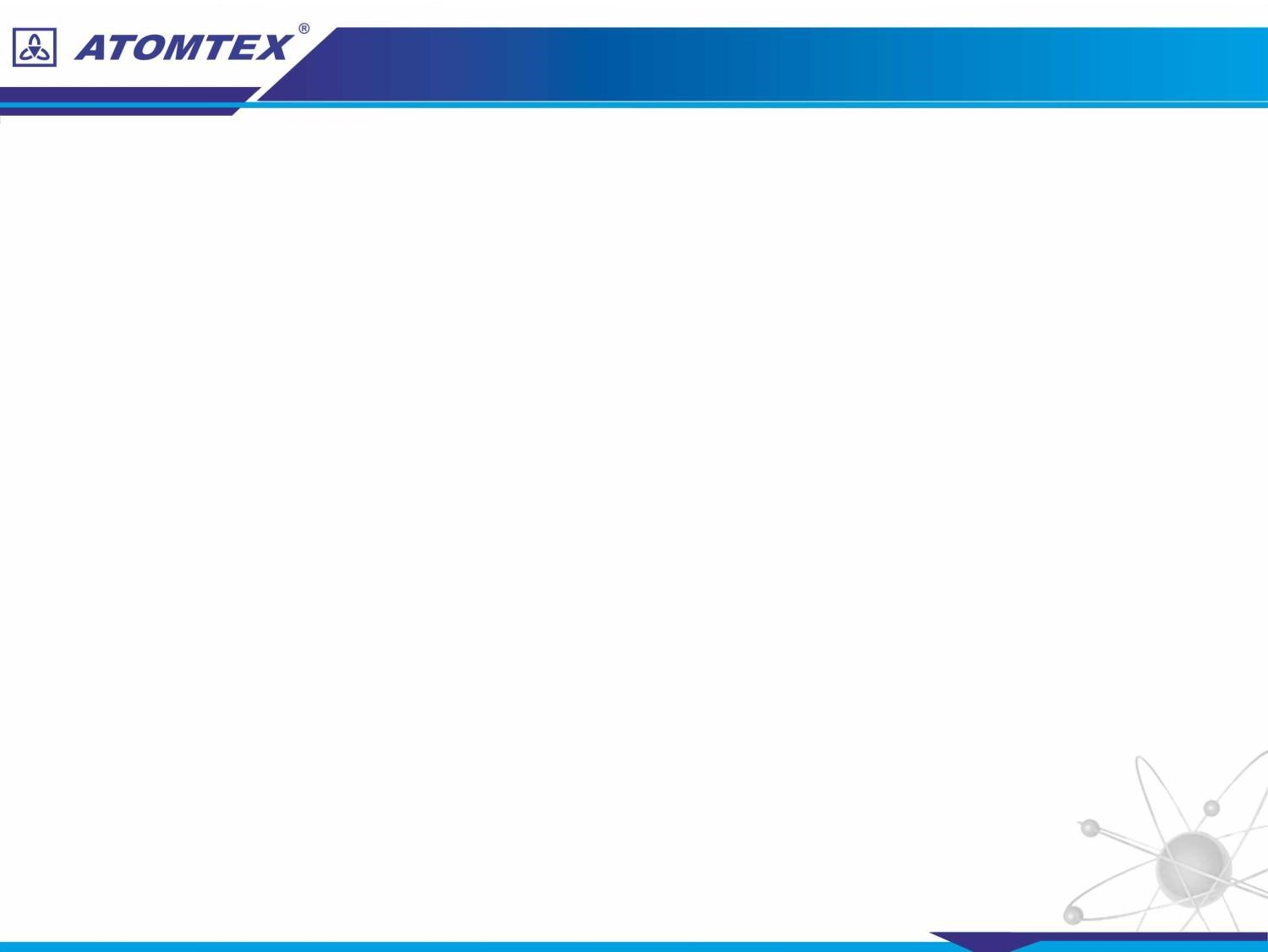 Измерительные каналы (БелАЭС)
Основные технические характеристики блоков детектирования гамма-излучения
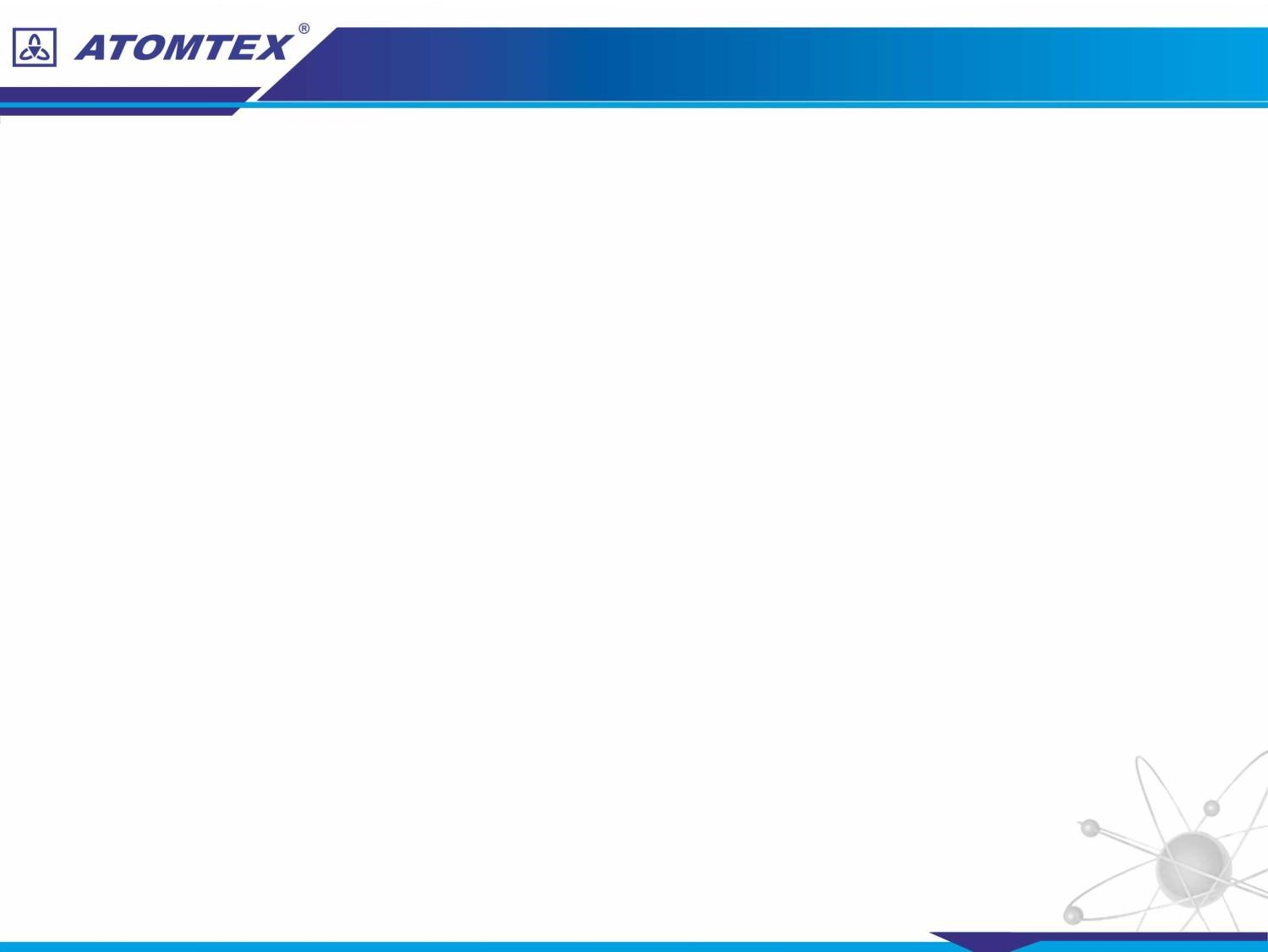 Метеостанция
Метеорологический мониторинг осуществляется метеостанцией 
Vaisala WXT-536 (Финляндия).
Данная метеостанция способна
измерять с высокой точностью: 
количество осадков (дождь, снег);
атмосферное давление;
температуру воздуха;
влажность воздуха;
скорость и направление ветра.
www.atomtex.com
ПРИБОРЫ   И   ТЕХНОЛОГИИ   ДЛЯ   ЯДЕРНЫХ   ИЗМЕРЕНИЙ   И   РАДИАЦИОННОГО   КОНТРОЛЯ
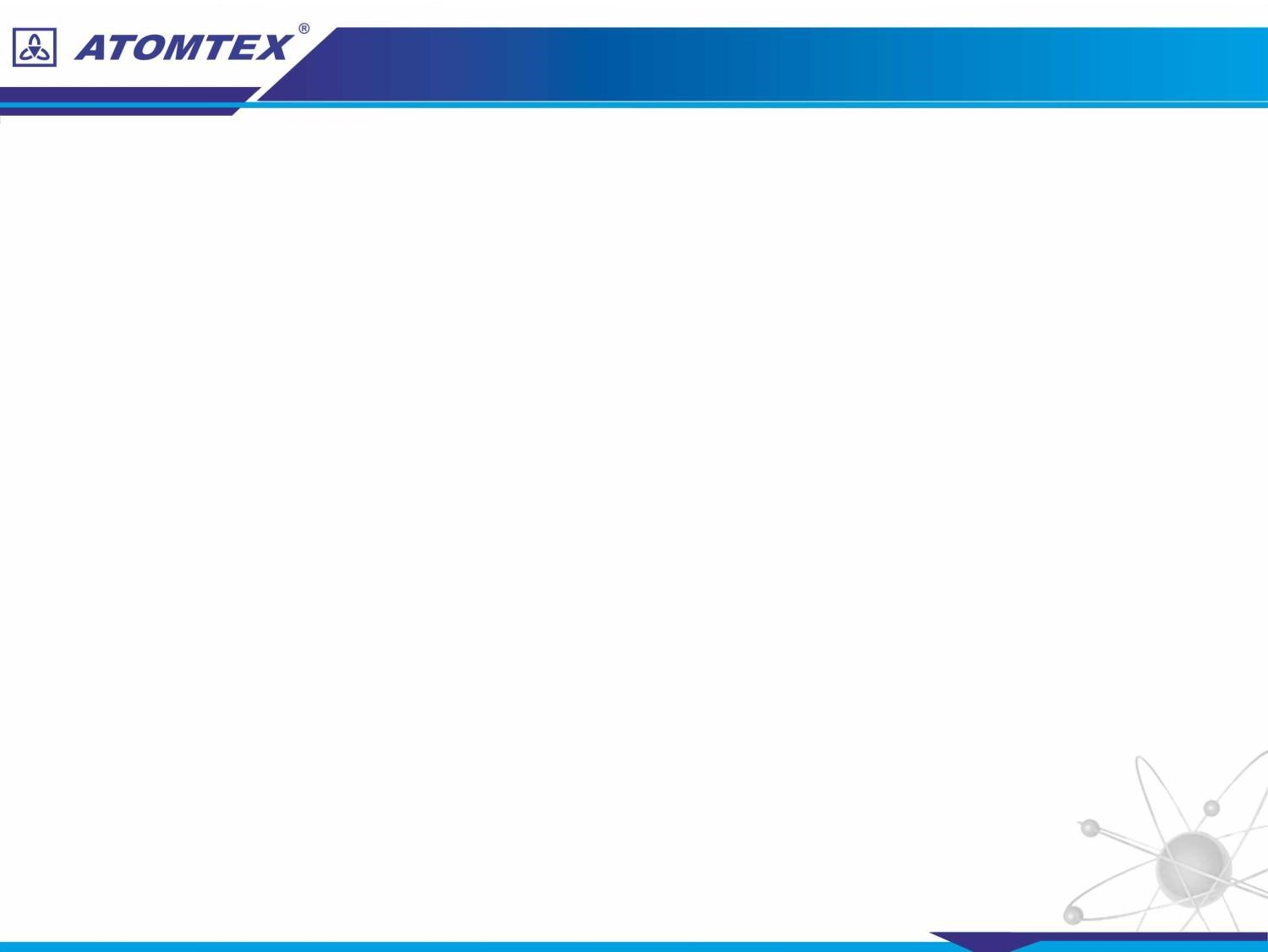 Схема размещения ПРК
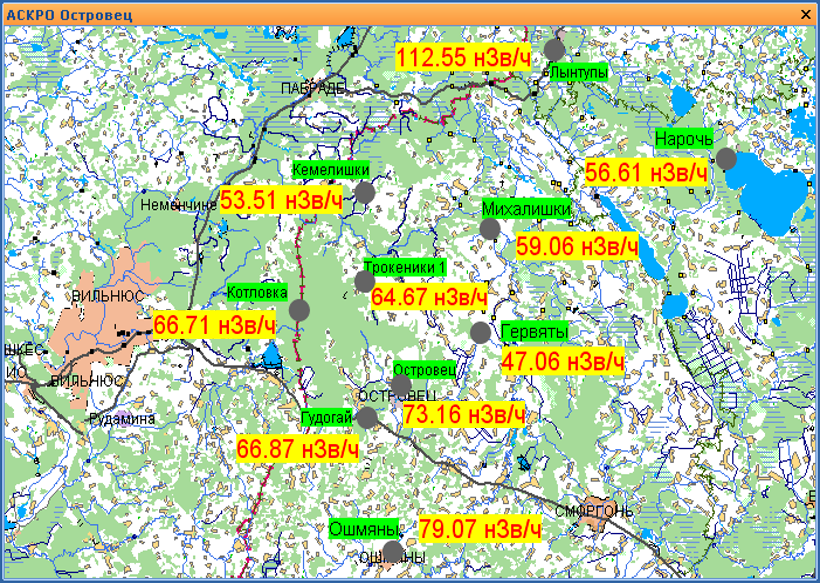 www.atomtex.com
ПРИБОРЫ   И   ТЕХНОЛОГИИ   ДЛЯ   ЯДЕРНЫХ   ИЗМЕРЕНИЙ   И   РАДИАЦИОННОГО   КОНТРОЛЯ
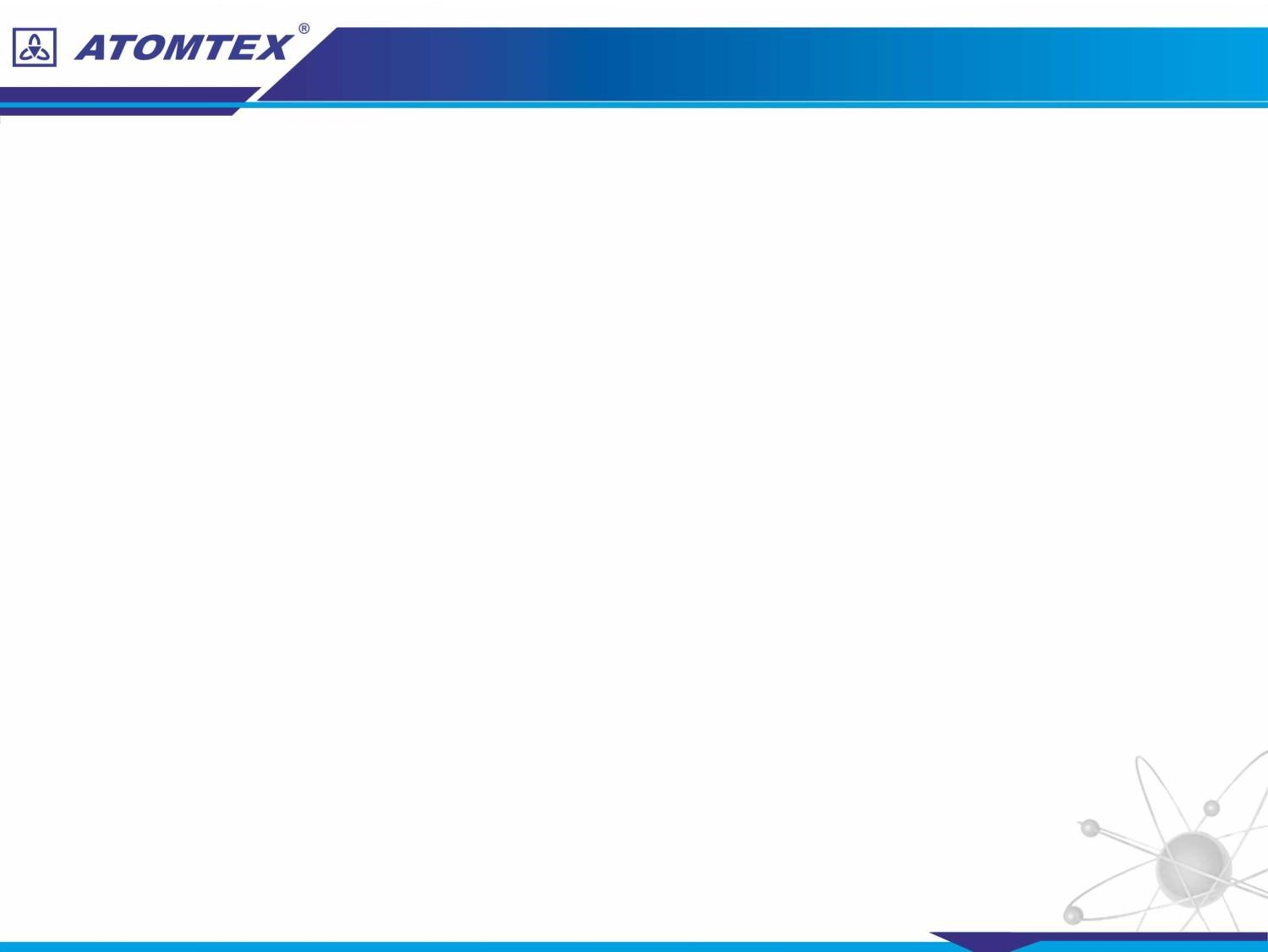 Основные особенности ПРК-АТ2341
Интеллектуальные блоки детектирования, разработки и изготовления предприятия «АТОМТЕХ».
Наличие спектрометрического канала для идентификации радионуклидов и получения информации о малейших изменениях уровней радиационного фона благодаря высокой чувствительности.
Современная метеостанция с улучшенными характеристиками и дополнительными каналами измерения.
Увеличенная автономность (72 часа).
Поддержка связи с центром реагирования посредством радиоканала (для местности, не покрытой GSM-связью).
Модульная конструкция, позволяющая адаптировать ПРК под конкретную задачу.
Диапазон рабочих температур от -40 до +50°С.
Степень защиты – IP65.
Специальное программное обеспечение «АСКРО», разработанное предприятием «АТОМТЕХ».
www.atomtex.com
ПРИБОРЫ   И   ТЕХНОЛОГИИ   ДЛЯ   ЯДЕРНЫХ   ИЗМЕРЕНИЙ   И   РАДИАЦИОННОГО   КОНТРОЛЯ
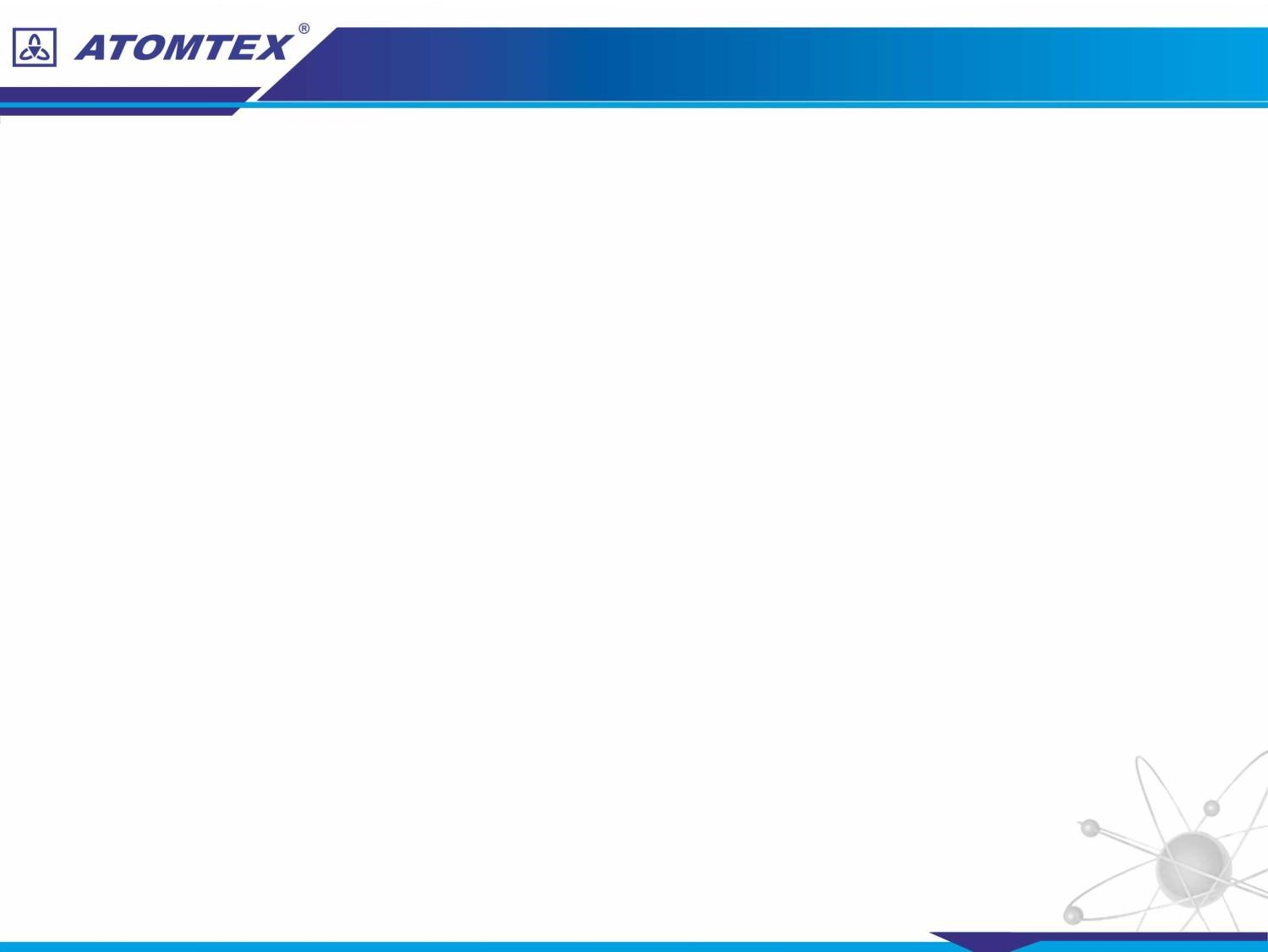 Функции встроенного программного обеспечения
Поддержка интерфейсов RS-485 (RS-232) для опроса блоков детектирования.
Предварительная обработка спектра гамма-излучения и подготовка к  передаче по каналам связи.
Поддержка либо двух каналов GSM/GPRS связи, либо одного канала GSM/GPRS и радиоканала в режиме горячего резерва.
Управление каналами связи из центра реагирования.
Поддержка протокола пакетного цифрового приема и передачи для  GSM/GPRS канала.
Постоянный контроль и синхронизация работы программных модулей,  выполняющих заданные функции.
Поддержка управления настроечными параметрами функционирования программного обеспечения   и сохранение их в энергонезависимой   памяти контроллера ПРК.
Поддержка протоколов UDP/IP, IP-адресации.
Диагностика аппаратных средств.
www.atomtex.com
ПРИБОРЫ   И   ТЕХНОЛОГИИ   ДЛЯ   ЯДЕРНЫХ   ИЗМЕРЕНИЙ   И   РАДИАЦИОННОГО   КОНТРОЛЯ
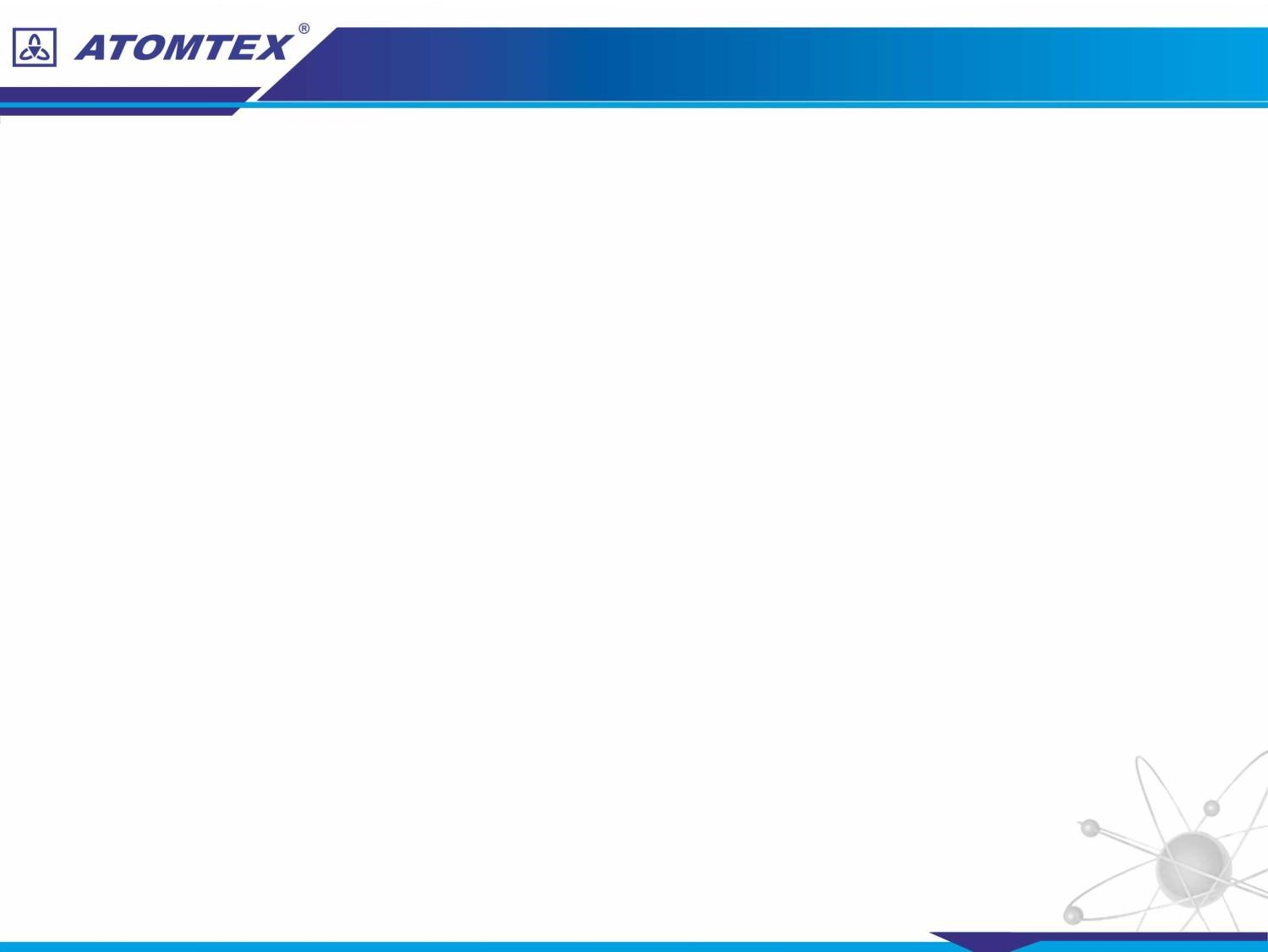 Интерфейс программного обеспечения «АСКРО»
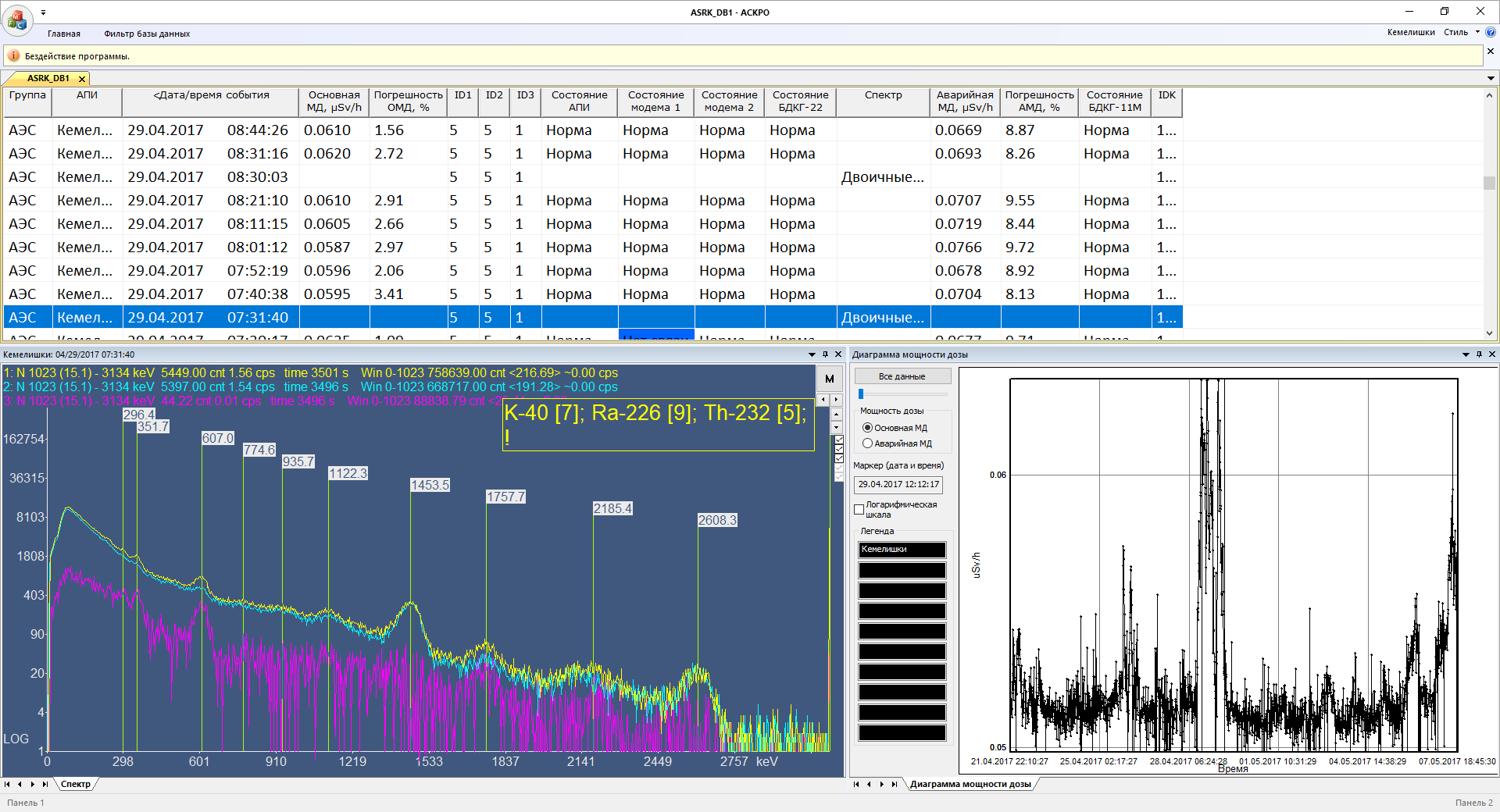 www.atomtex.com
ПРИБОРЫ   И   ТЕХНОЛОГИИ   ДЛЯ   ЯДЕРНЫХ   ИЗМЕРЕНИЙ   И   РАДИАЦИОННОГО   КОНТРОЛЯ
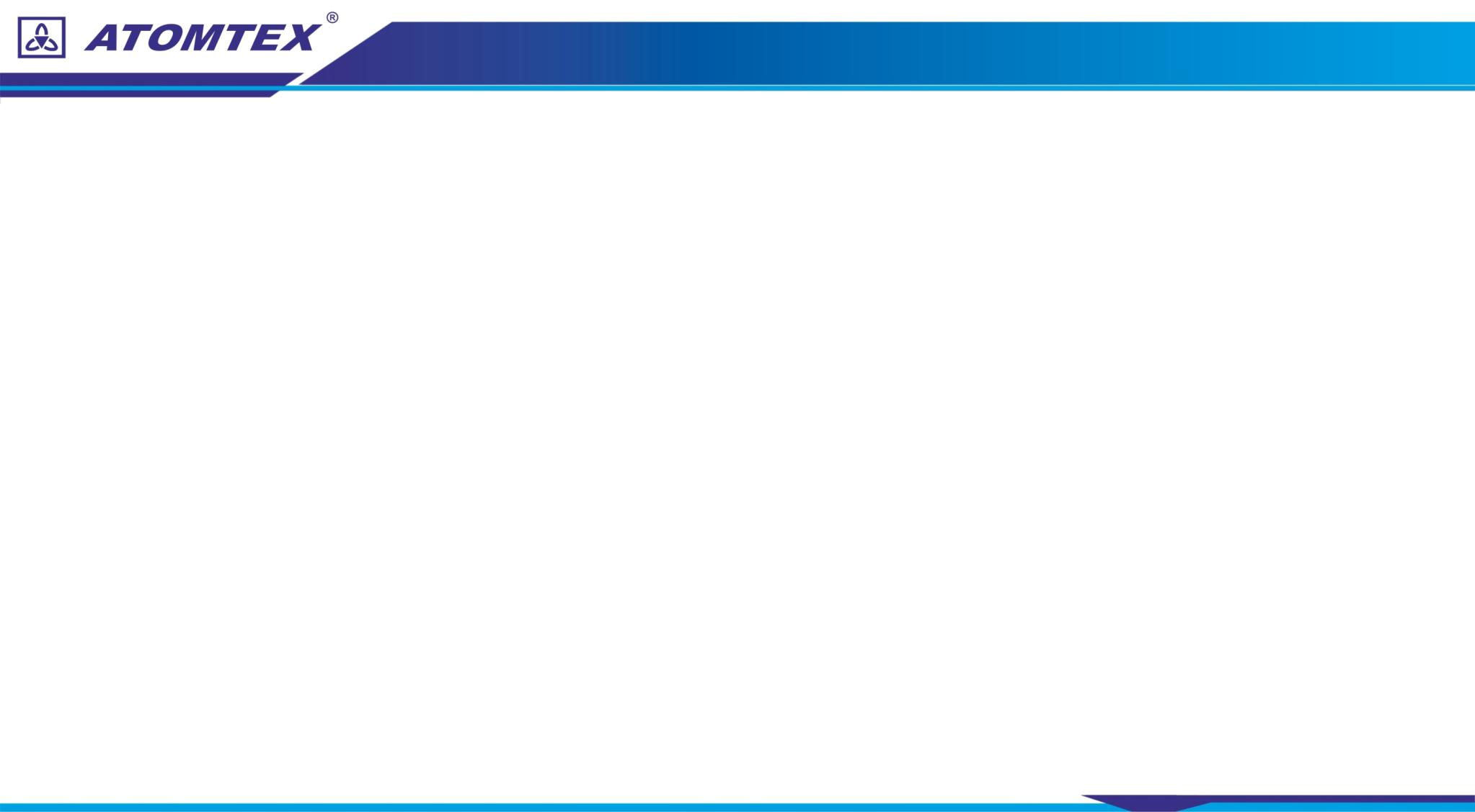 Мониторинг БелАЭС
Данные из пунктов АСКРО, принадлежащие Минприроды РБ.
Вверху – данные мощности дозы от высокочувствительного БД БДКГ-211М (спектрометрический блок), внизу  - данные от аварийного БДКГ-22
Лынтупы с 08/09/2019 по 09/09/2019
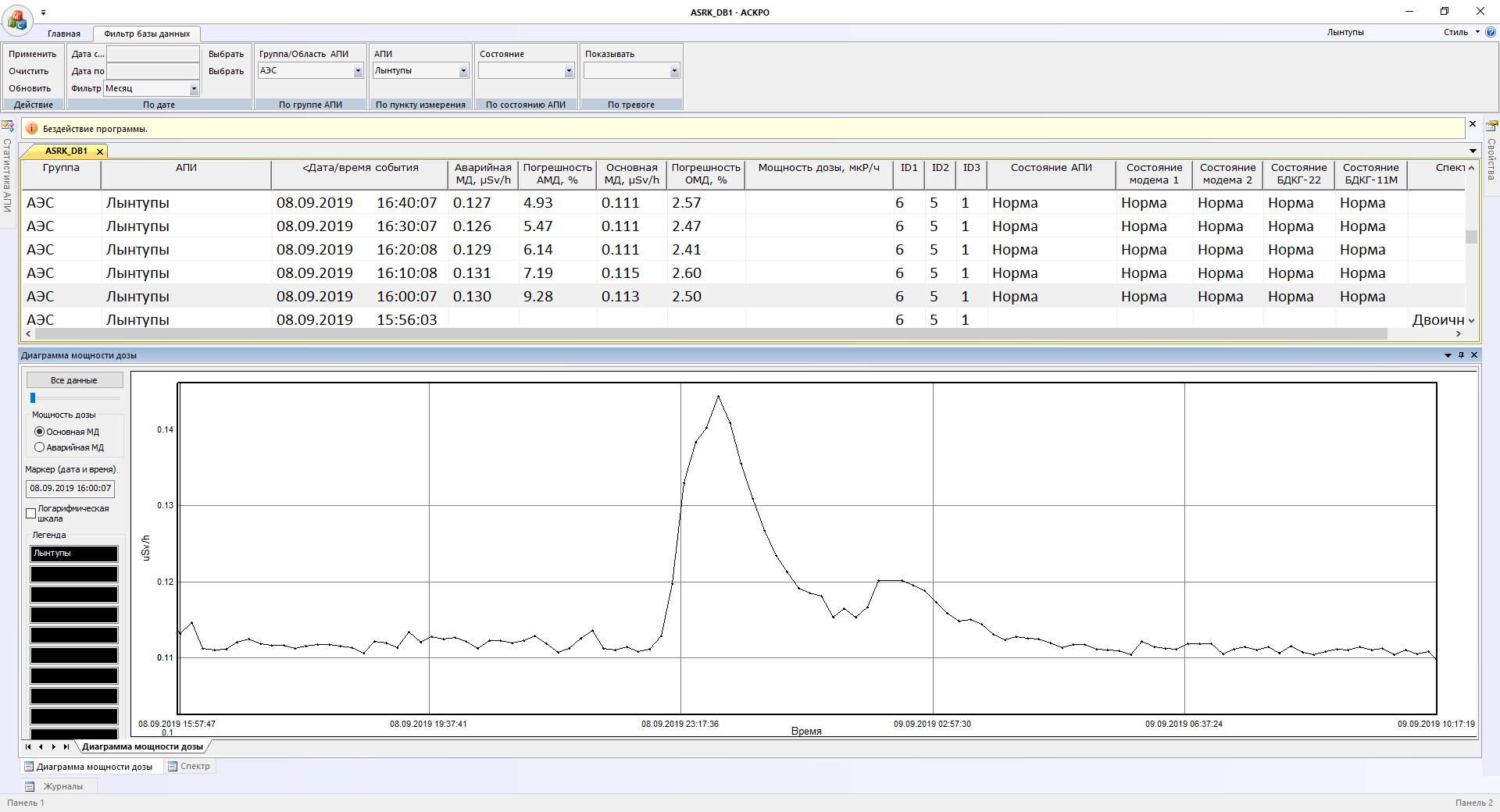 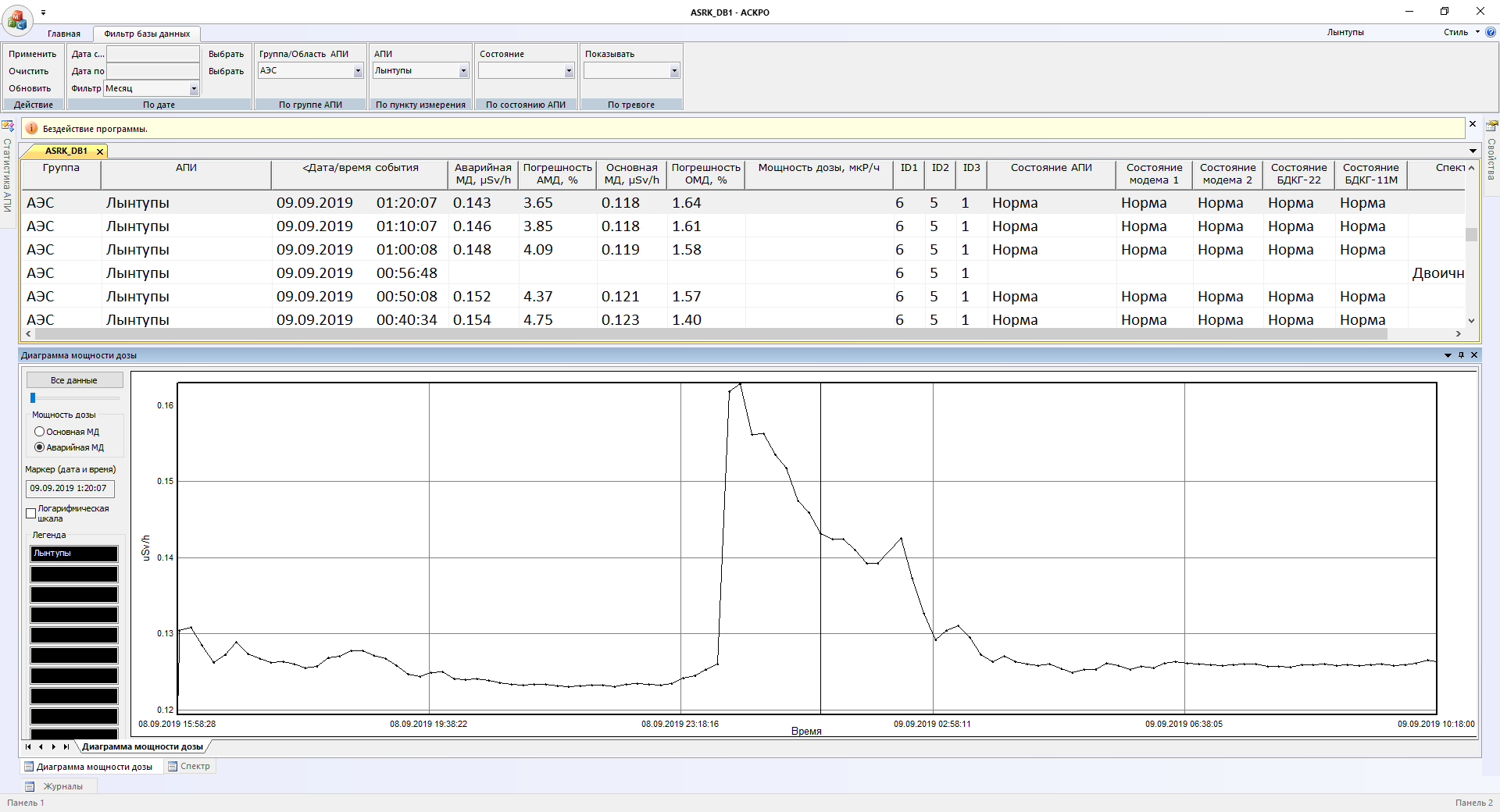 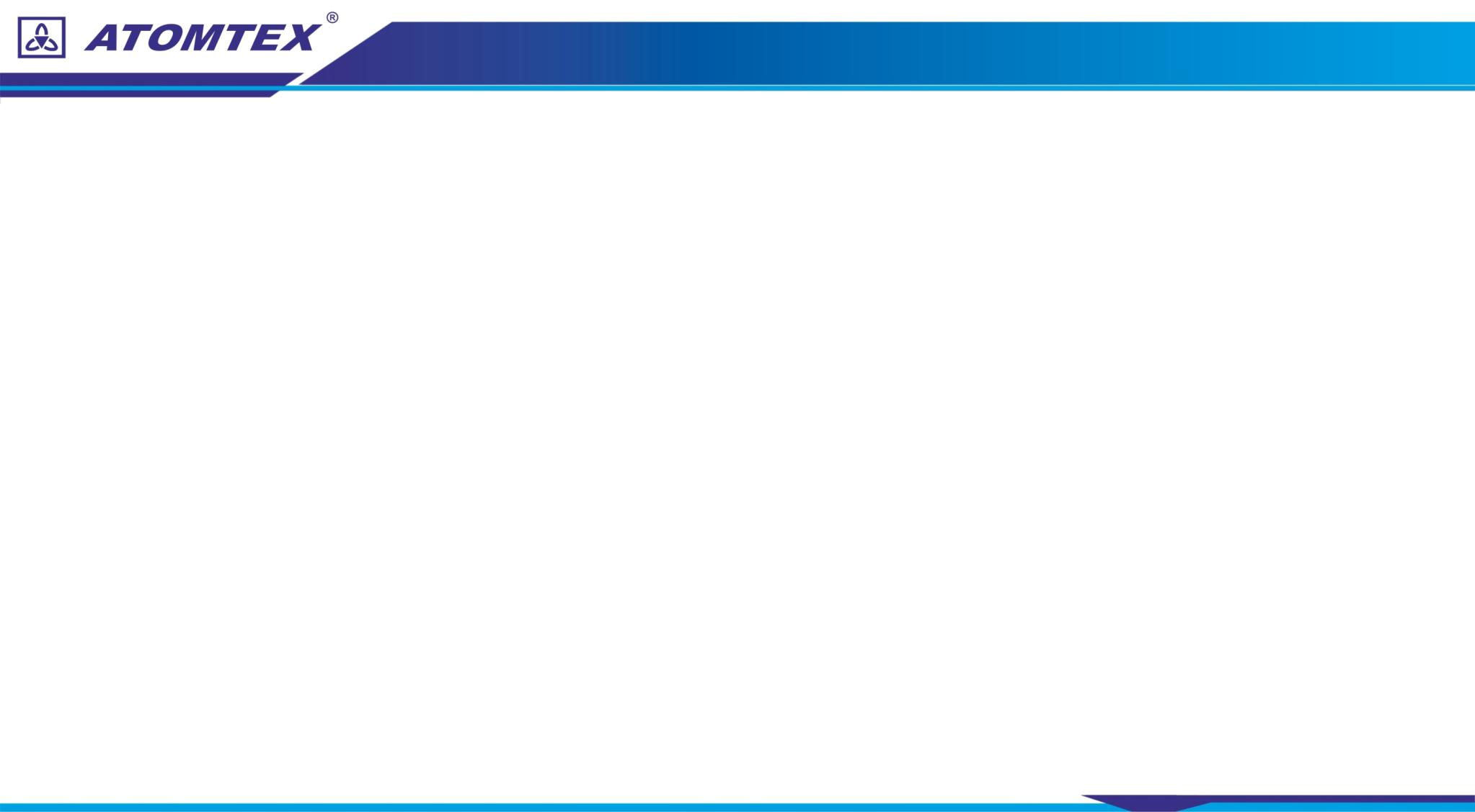 Мониторинг БелАЭС
Данные из пунктов АСКРО, принадлежащие Минприроды РБ.
Вверху – данные мощности дозы от высокочувствительного БД БДКГ-211М (спектрометрический блок), внизу  - данные от аварийного БДКГ-22
Гервяты с 08/09/2019 по 10/09/2019
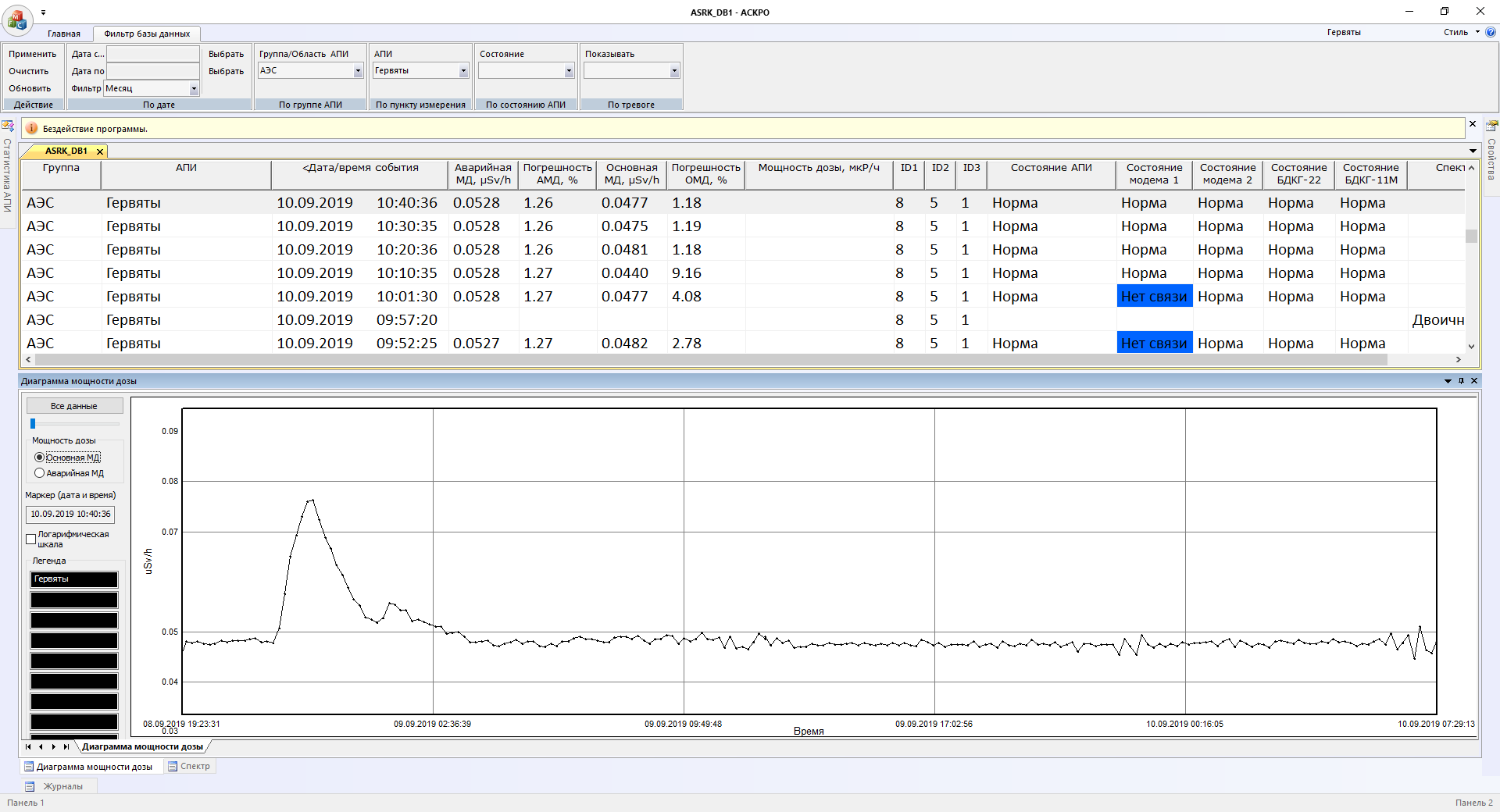 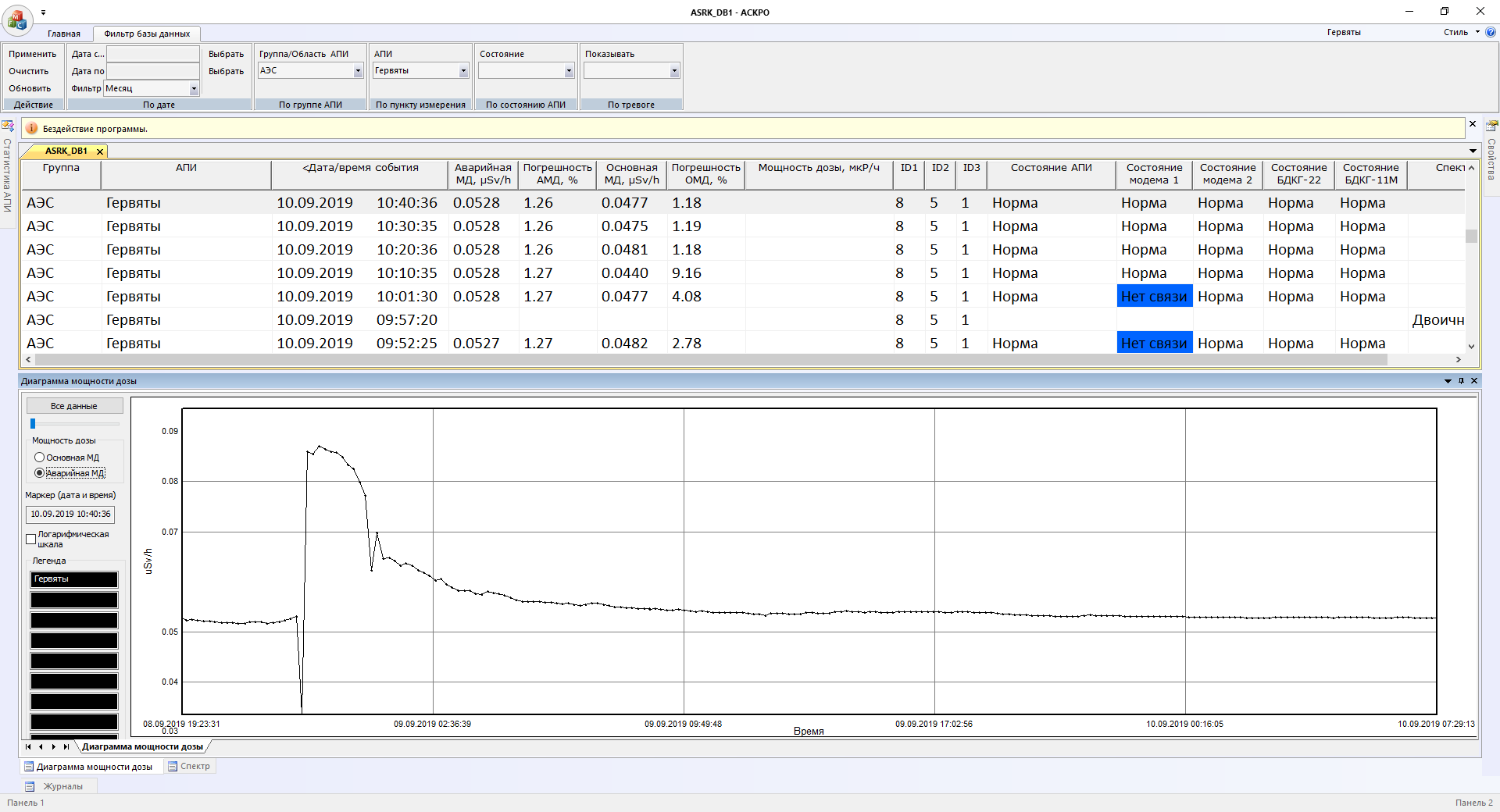 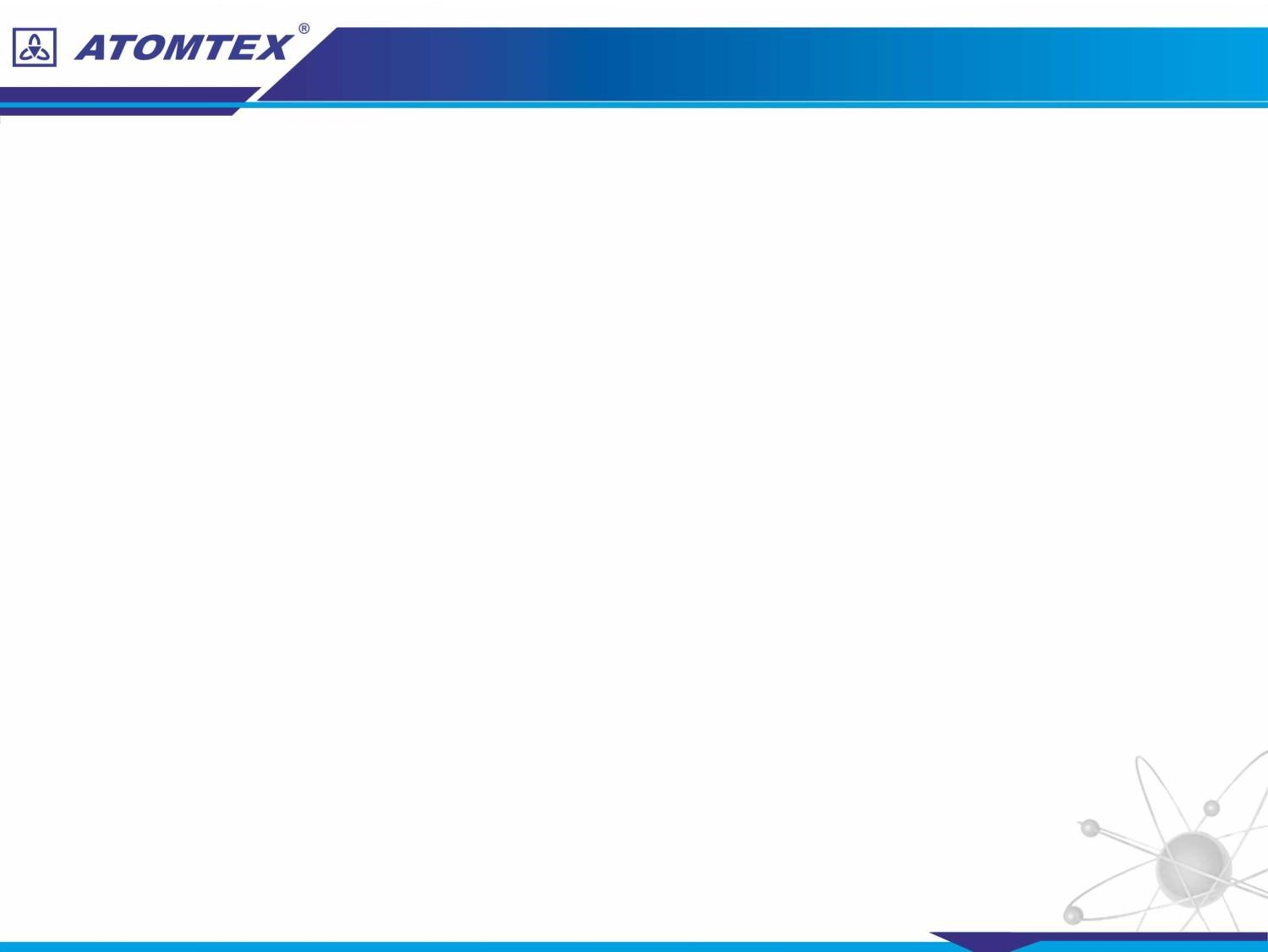 АСКРО ПГРЭЗ
Дальнейшее развитие тема получила в рамках проекта по созданию АСКРО Полесского Государственного радиационно-экологического заповедника (ПГРЭЗ).
Задачи, возлагаемые на АСКРО:
радиационный мониторинг обстановки в 52-х точках территории в радиусе 30 км от Чернобыльской АЭС с использованием 52-х дозиметрических (БДКГ-224) и 7-и спектрометрических (БДКГ-211М) блоков детектирования;
видеонаблюдение;
ИК-наблюдение (пожары).
www.atomtex.com
ПРИБОРЫ   И   ТЕХНОЛОГИИ   ДЛЯ   ЯДЕРНЫХ   ИЗМЕРЕНИЙ   И   РАДИАЦИОННОГО   КОНТРОЛЯ
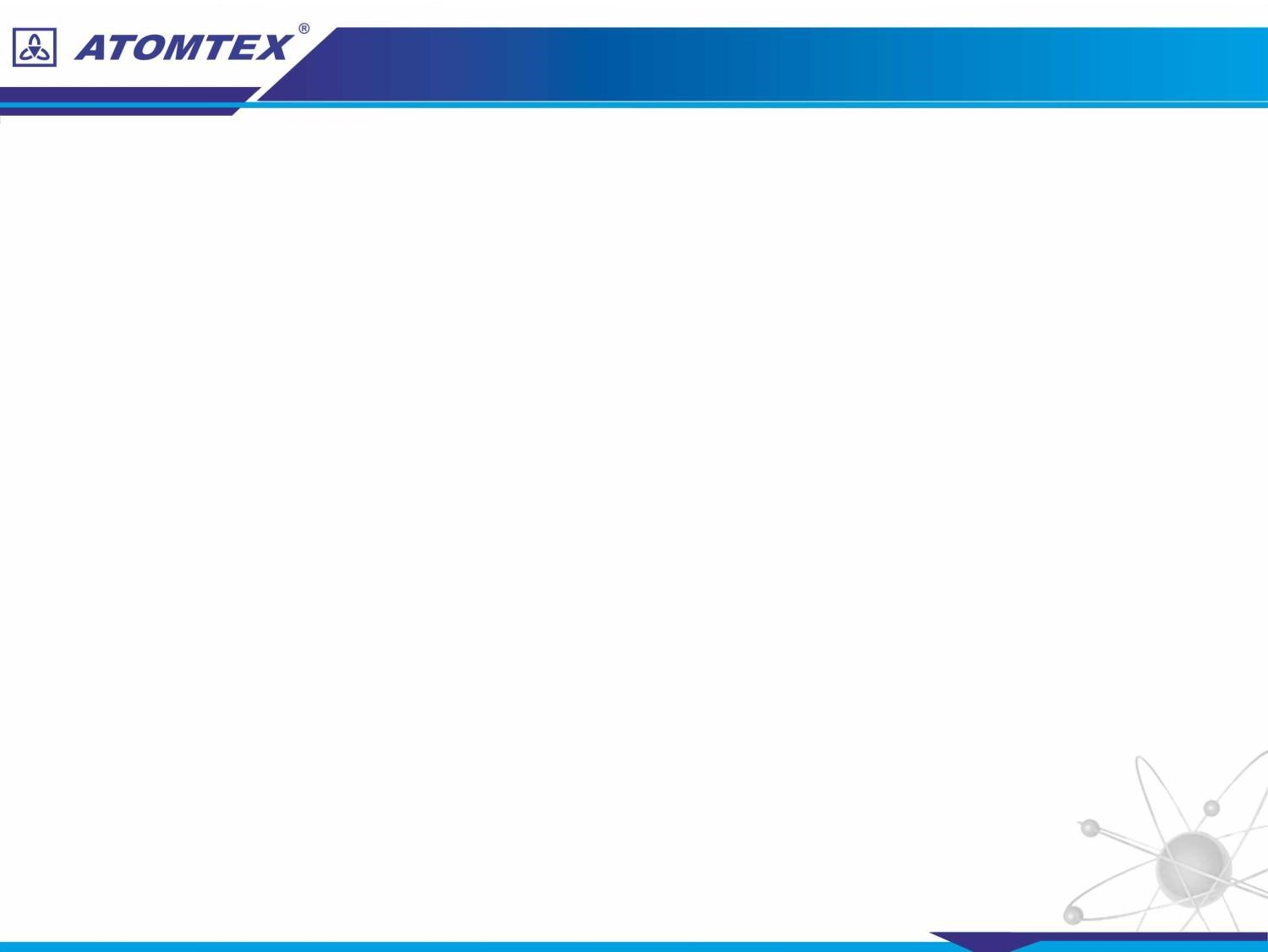 Измерительные каналы (ПГРЭЗ)
Основные технические характеристики блоков детектирования ПРК
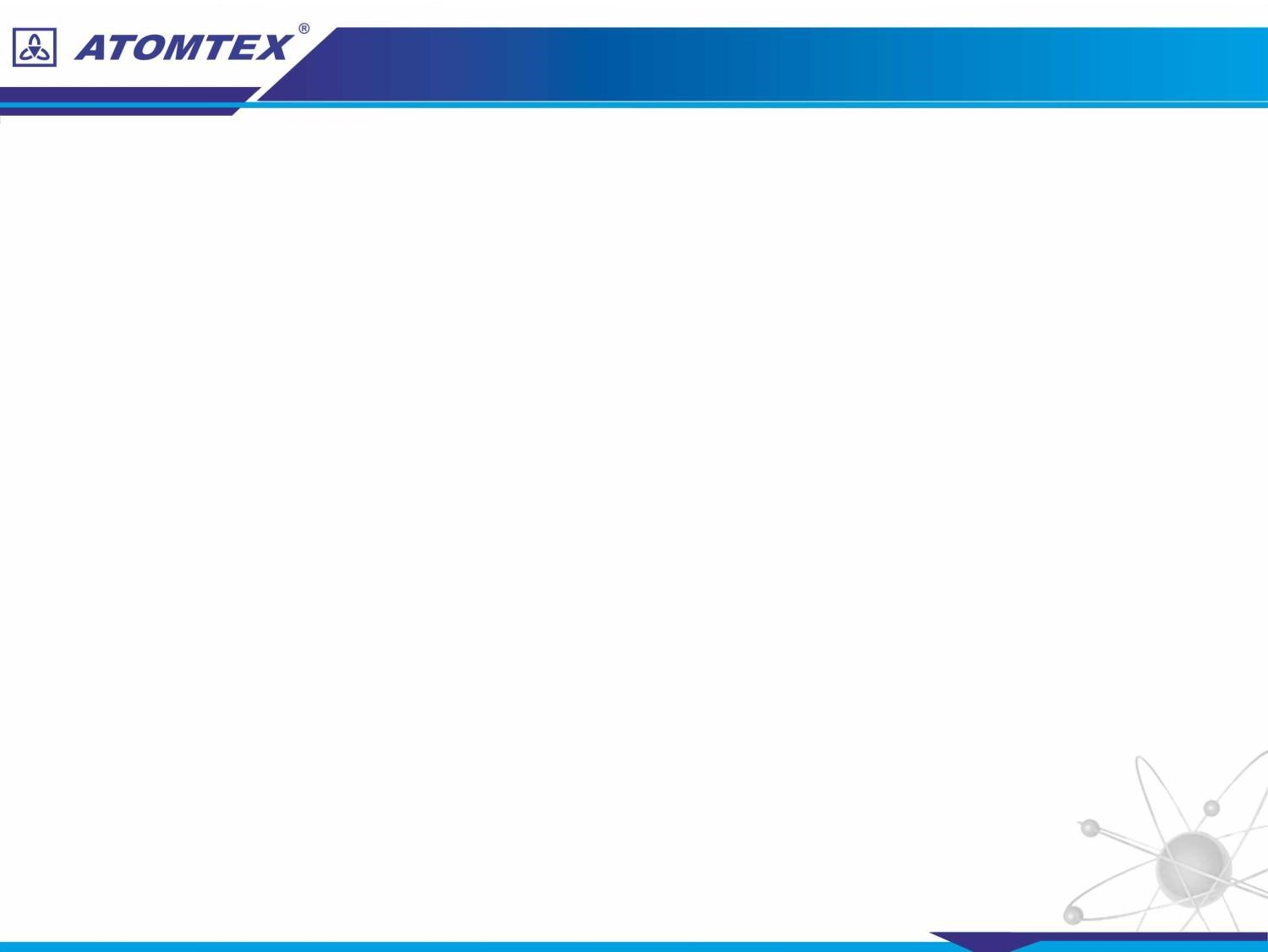 Фрагменты размещения в ПГРЭЗ
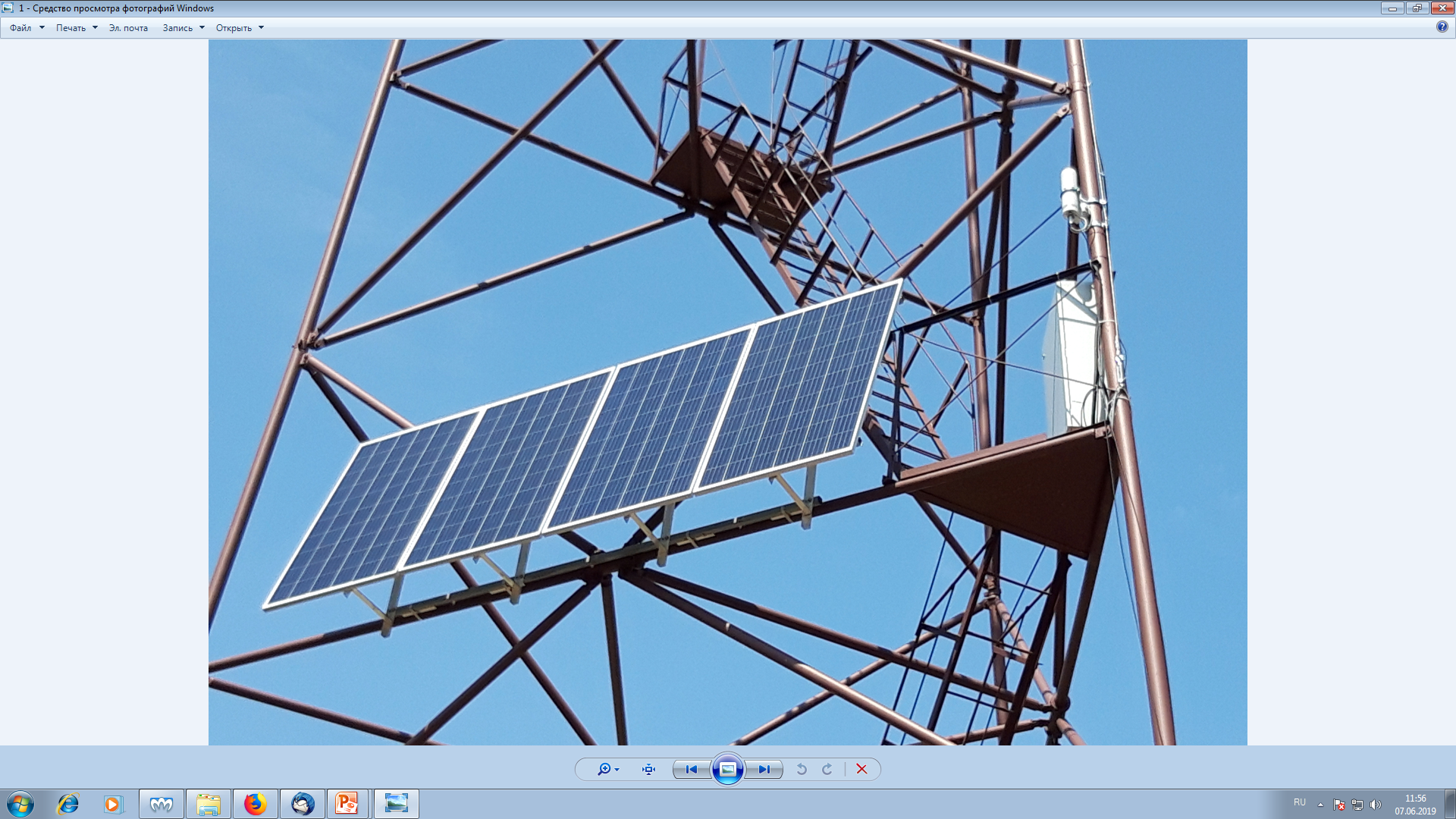 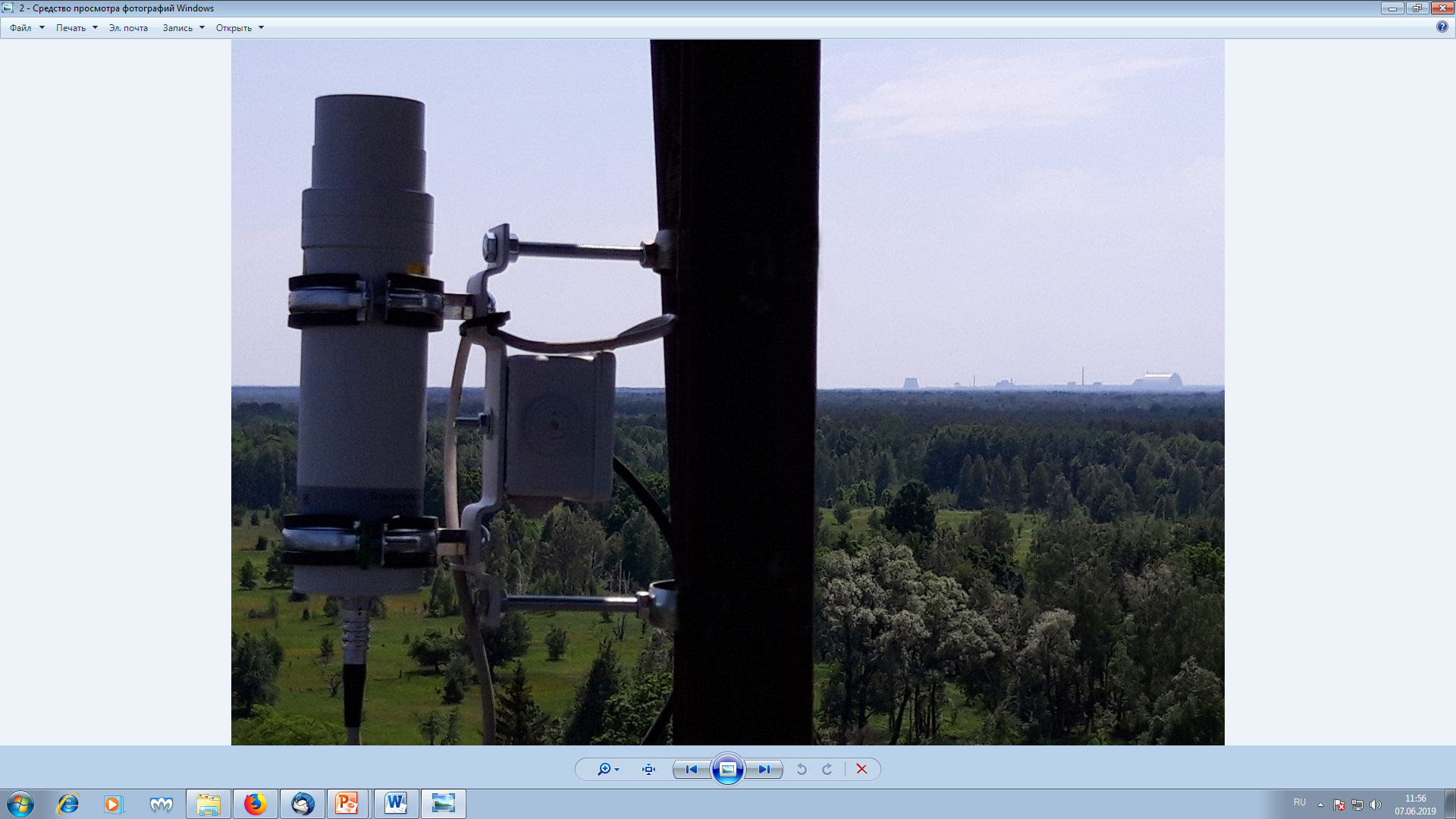 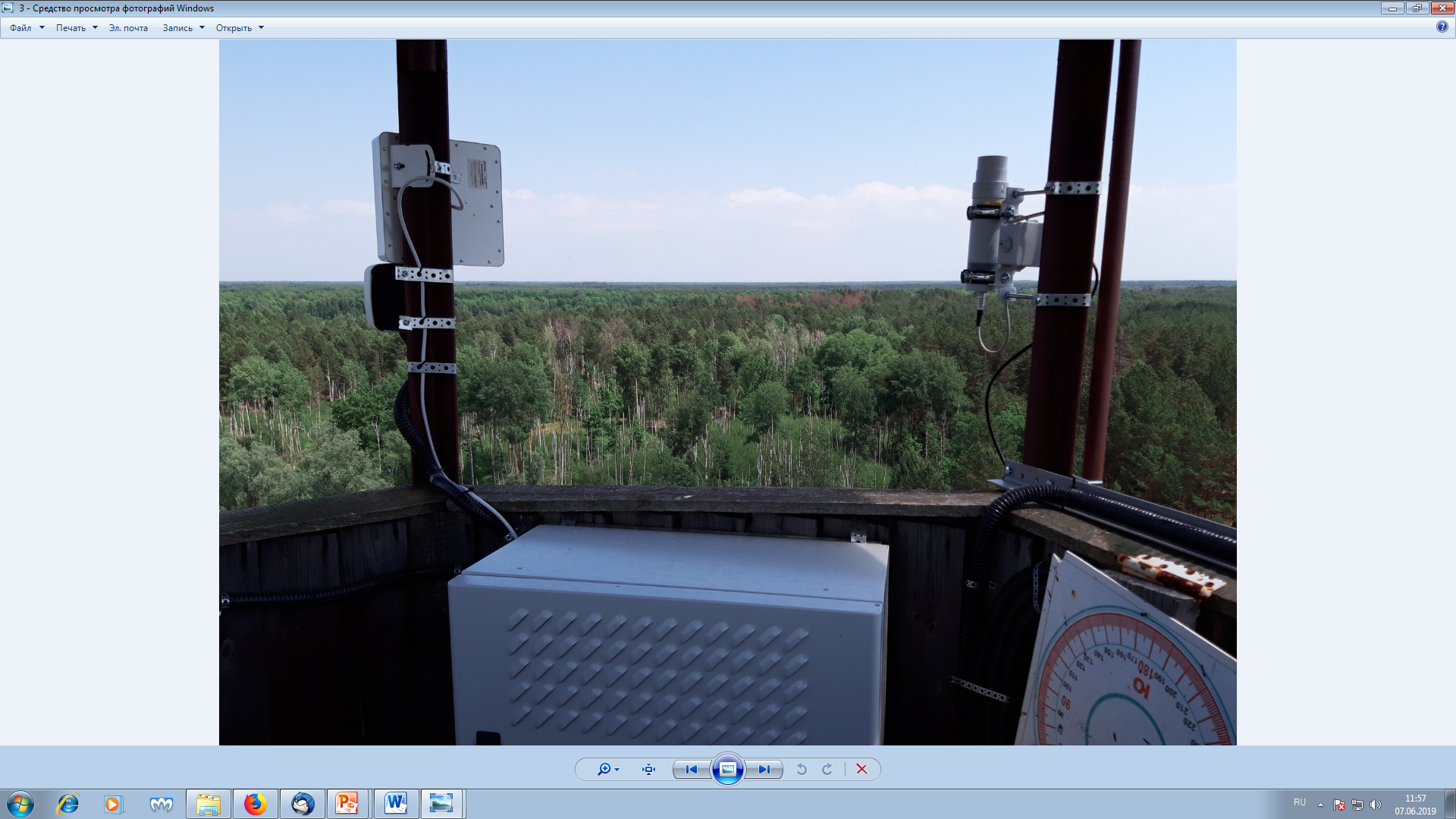 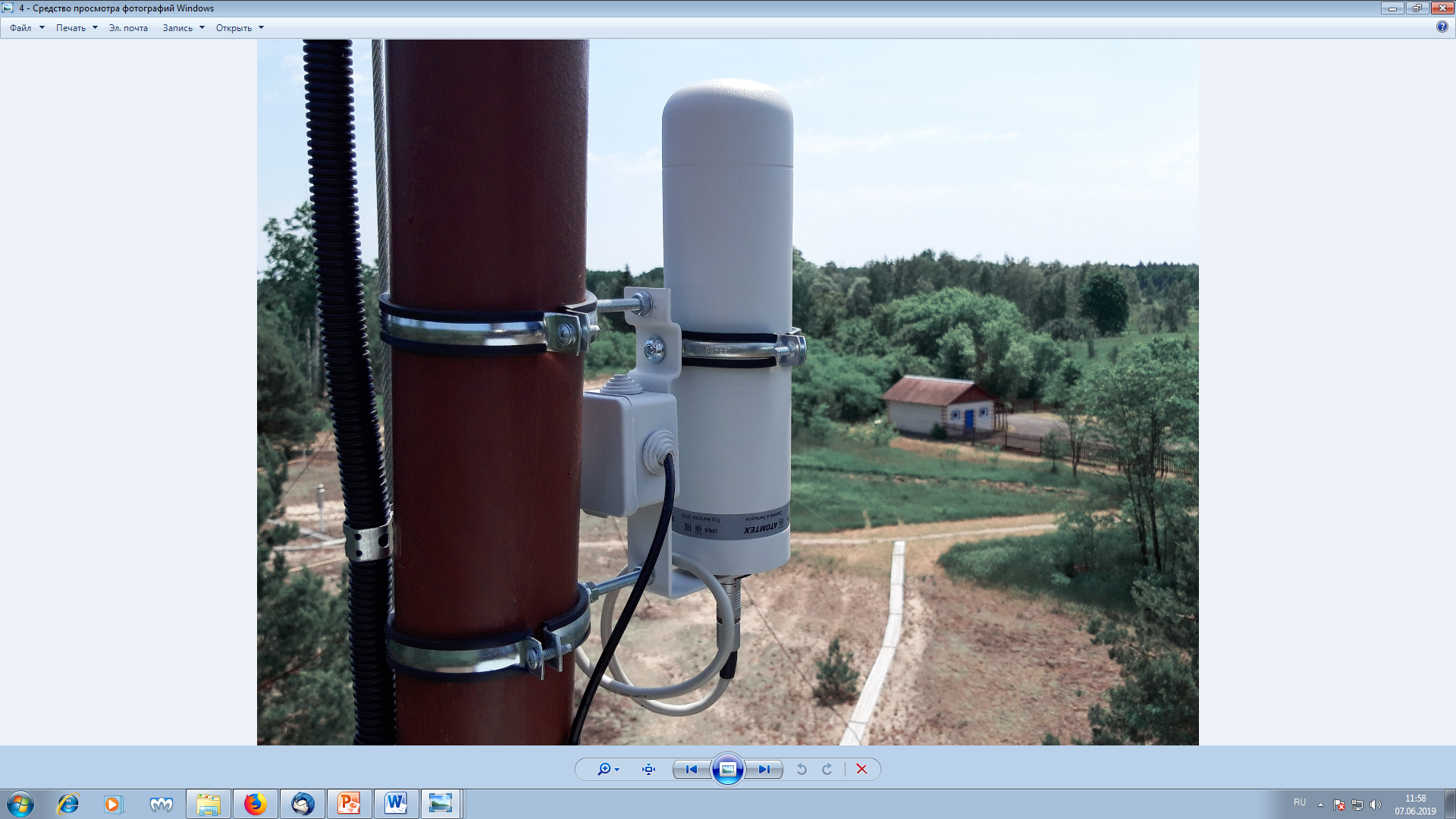 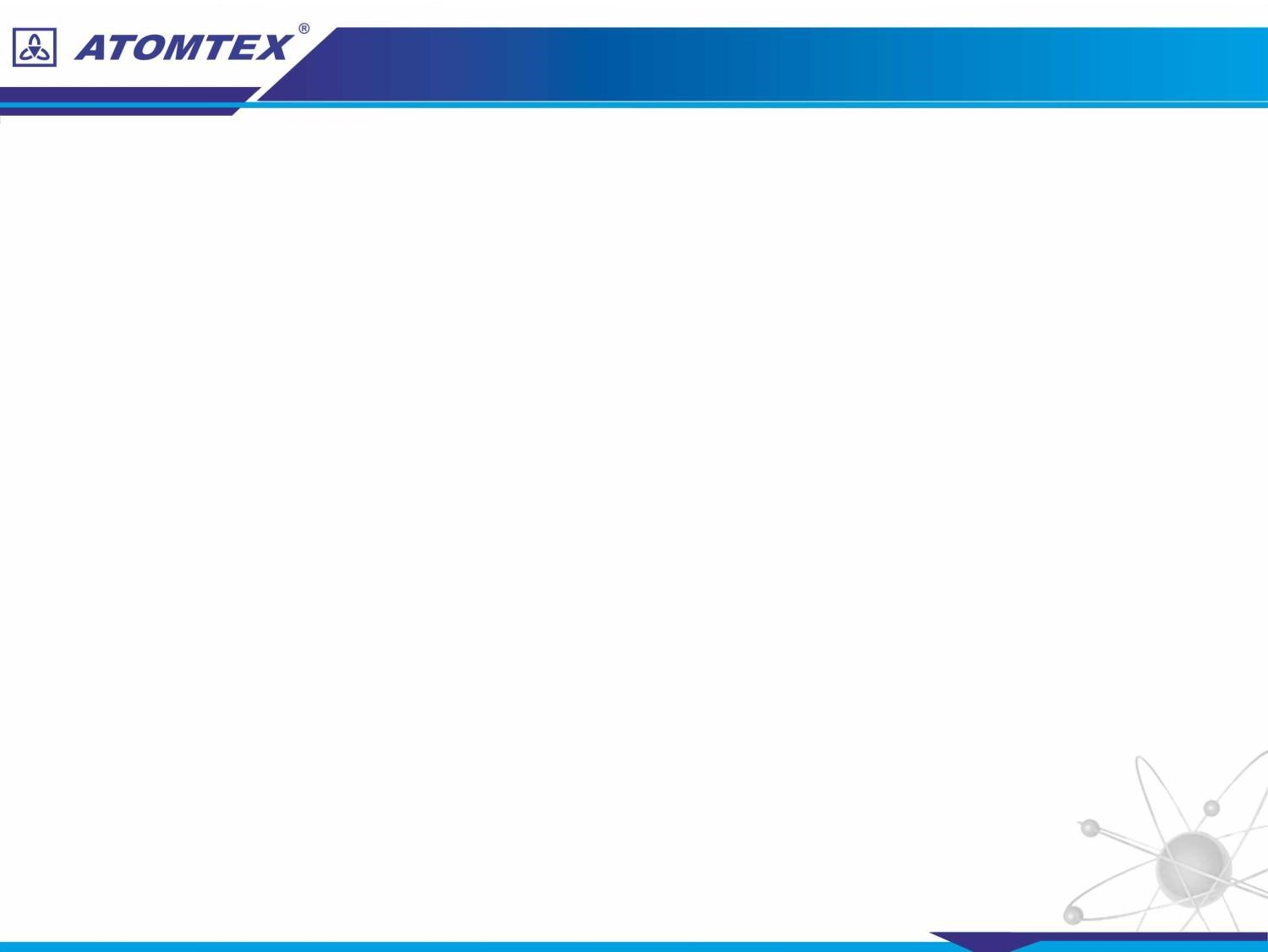 ПГРЭЗ
В настоящее время завершается монтаж системы и пуско-наладочные работы. 

Ввод в эксплуатацию состоится в конце 2019 г.
www.atomtex.com
ПРИБОРЫ   И   ТЕХНОЛОГИИ   ДЛЯ   ЯДЕРНЫХ   ИЗМЕРЕНИЙ   И   РАДИАЦИОННОГО   КОНТРОЛЯ
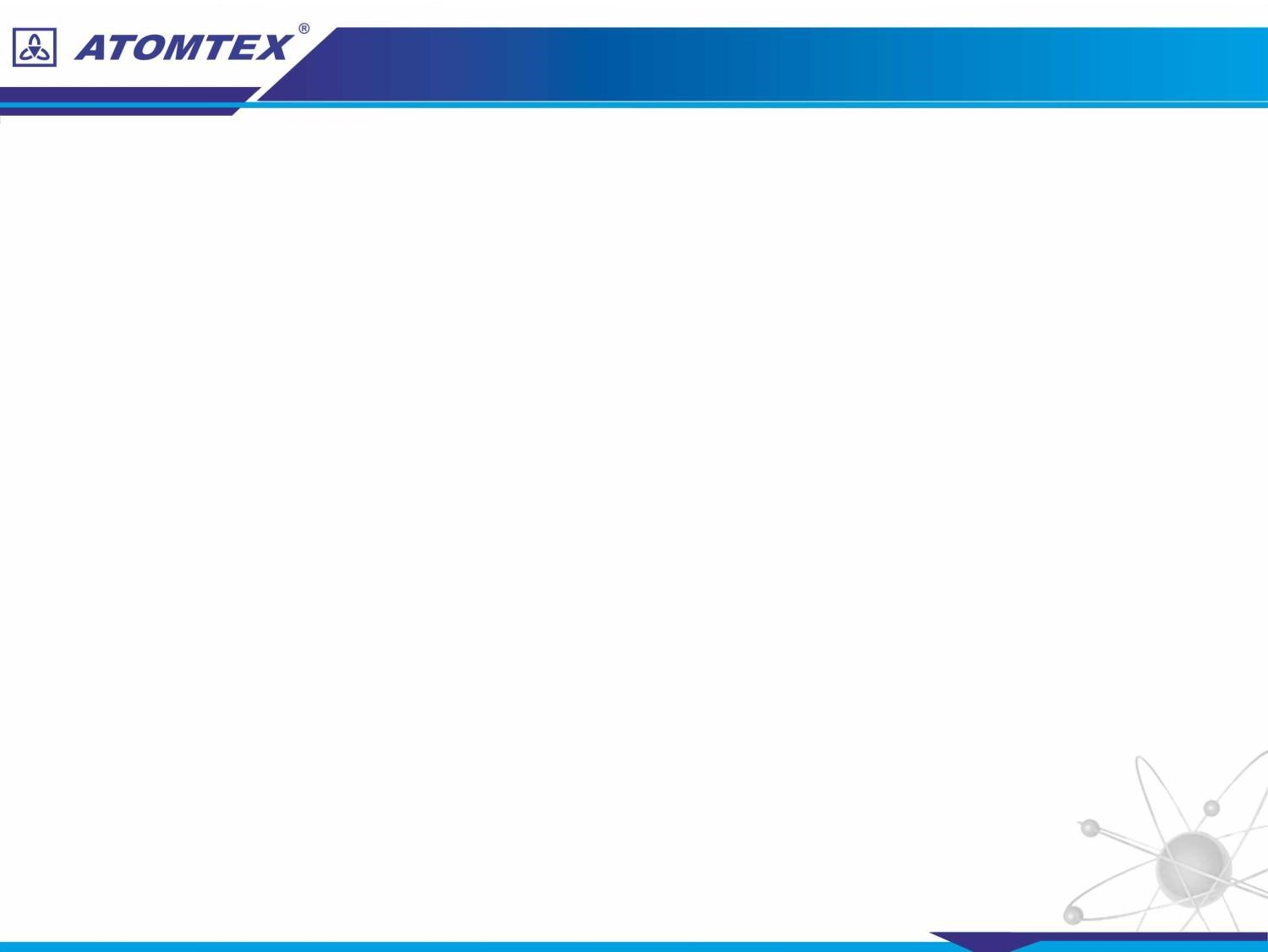 Ближайшие планы:

К концу 2019 г. ожидается завершение разработки спектрометрического блока детектирования на основе сцинтилляционного детектора SrI2(Eu) размерами Ø 40×40 мм с разрешением по энергии не более 3,5 % для обеспечения возросших требований к качеству идентификации радионуклидного состава. Данный блок детектирования также будет использован в составе ПРК (вариант исполнения). При этом будет обеспечено полное соответствие требованиям в АСКРО согласно СТО 1.1.1.01.001.0875-2017.

Завершается разработка по математическому моделированию (Монте-Карло) значений объемной активности радиоактивных благородных газов, определяемых на основе измеренных аппаратурных спектров (для спектрометрических БД).
www.atomtex.com
ПРИБОРЫ   И   ТЕХНОЛОГИИ   ДЛЯ   ЯДЕРНЫХ   ИЗМЕРЕНИЙ   И   РАДИАЦИОННОГО   КОНТРОЛЯ
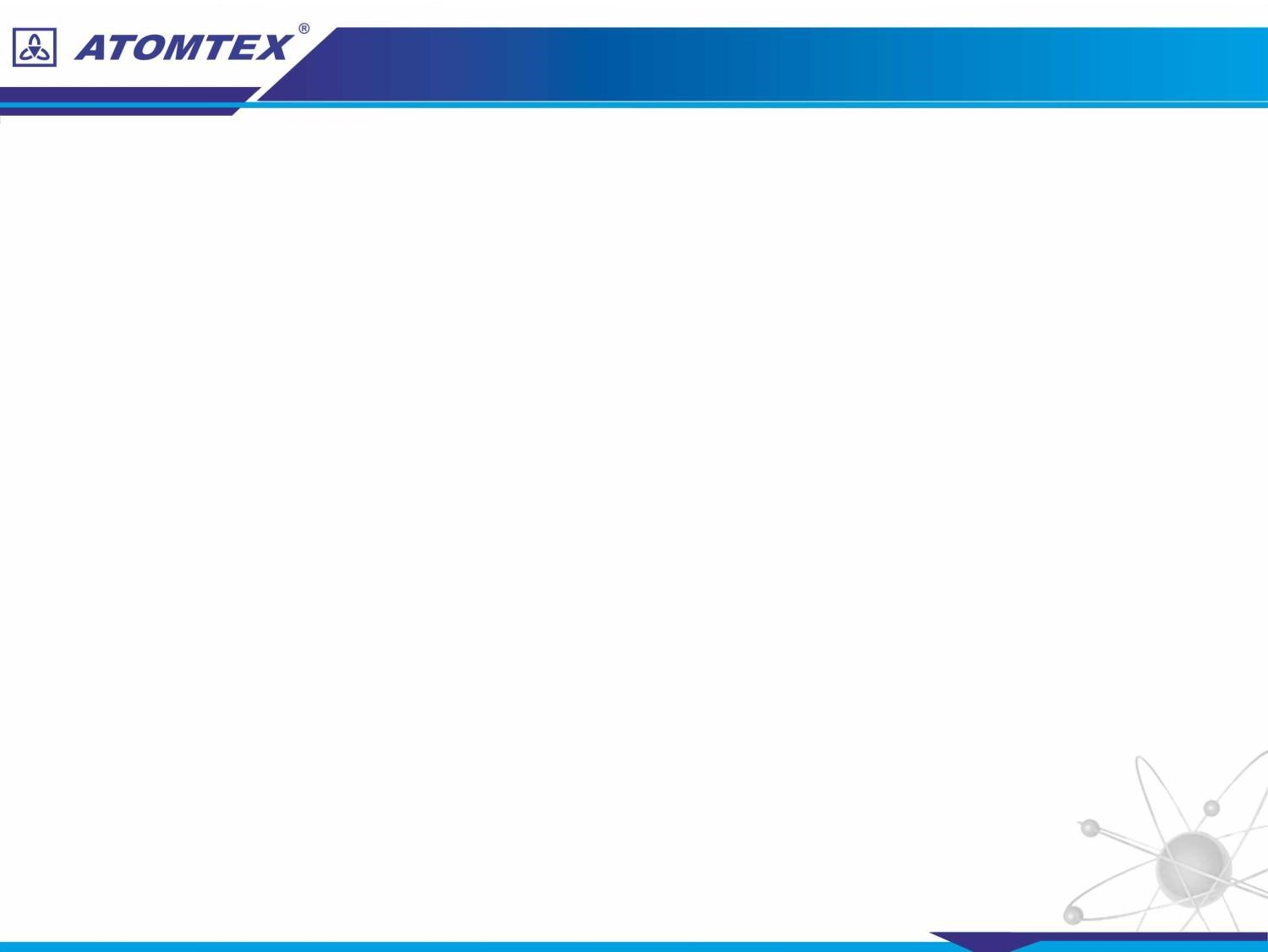 ЛИТЕРАТУРА

Новик, А. Н. Автоматизированная система контроля радиационной обстановки в зоне влияния Белорусской АЭС / А. Н. Новик, И. В. Белый, Е. В. Быстров, В. А. Кожемякин, П. В. Кучинский // 6-ая Международная конференция «Ядерные технологии ХХI века» : сборник докладов НАН Беларуси, Минск, октябрь 2016. – С.36 – 40.
Кожемякин, В. А. Независимая автоматизированная система радиационного мониторинга окружающей среды  / В. А. Кожемякин, А. Н. Новик, П. В. Кучинский [и. др.] // Международная конференция «Ядро-2017». Тезисы докладов. – Алматы: РГП ИЯФ, 12–15 сентября 2017 г. – С. 366.
Кожемякин, В. А. Независимая автоматизированная система радиационного мониторинга окружающей среды / В. А. Кожемякин, Е. В. Быстров, П. В. Кучинский, А. Н. Новик // 30-я Международная научно-техническая конференция «ЭКСТРЕМАЛЬНАЯ РОБОТОТЕХНИКА», г. Санкт-Петербург, 13–15 июня 2019 г. : сб. тезисов / ЦНИИ робототехники и технической кибернетики. – Санкт-Петербург, 2019. – С. 369.
www.atomtex.com
ПРИБОРЫ   И   ТЕХНОЛОГИИ   ДЛЯ   ЯДЕРНЫХ   ИЗМЕРЕНИЙ   И   РАДИАЦИОННОГО   КОНТРОЛЯ
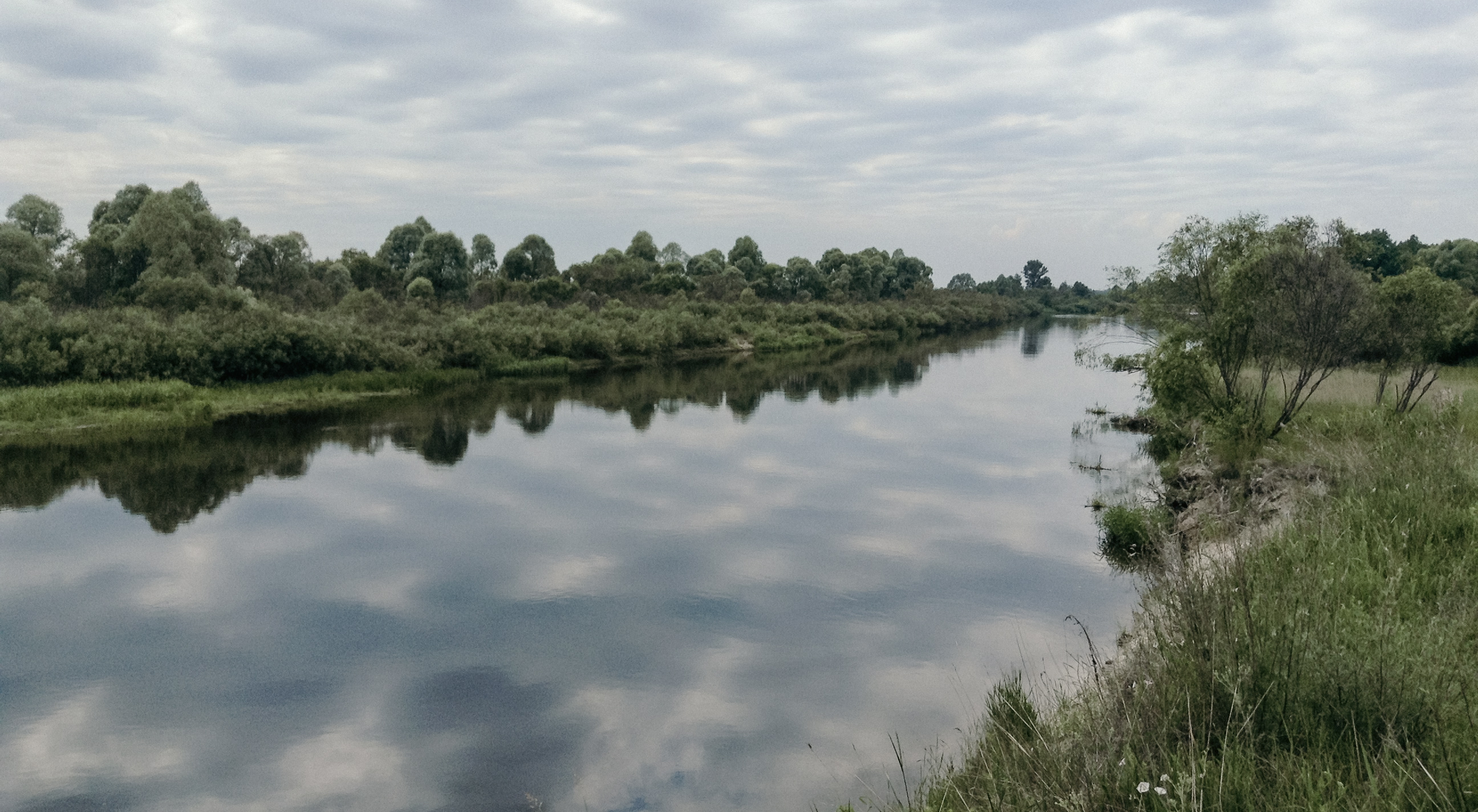 СПАСИБО ЗА ВНИМАНИЕ!
Республика Беларусь
220005, Минск, ул. Гикало, 5
Тел./Факс: +375-17-292-81-42

info@atomtex.com
www.atomtex.com
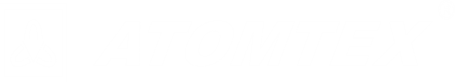